النسب المئوية و التقدير
@amal almazroai
ا
التاريخ
ا
كُن أكبر ملهم و محفز لنفسك و لطموحك ، في الحياة لا تنتظر دافع من أحد .
ا
الحصة
ا
اليوم
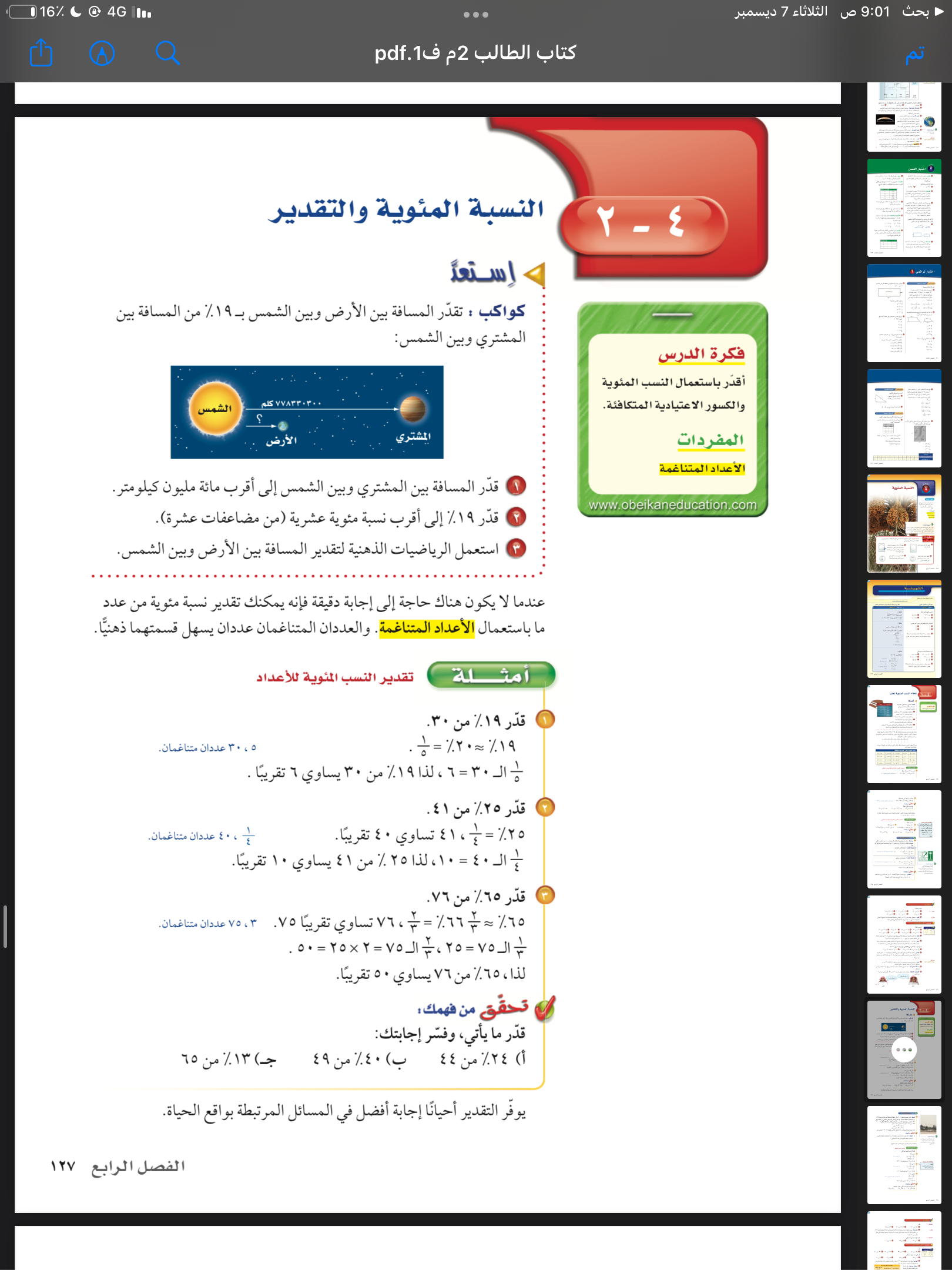 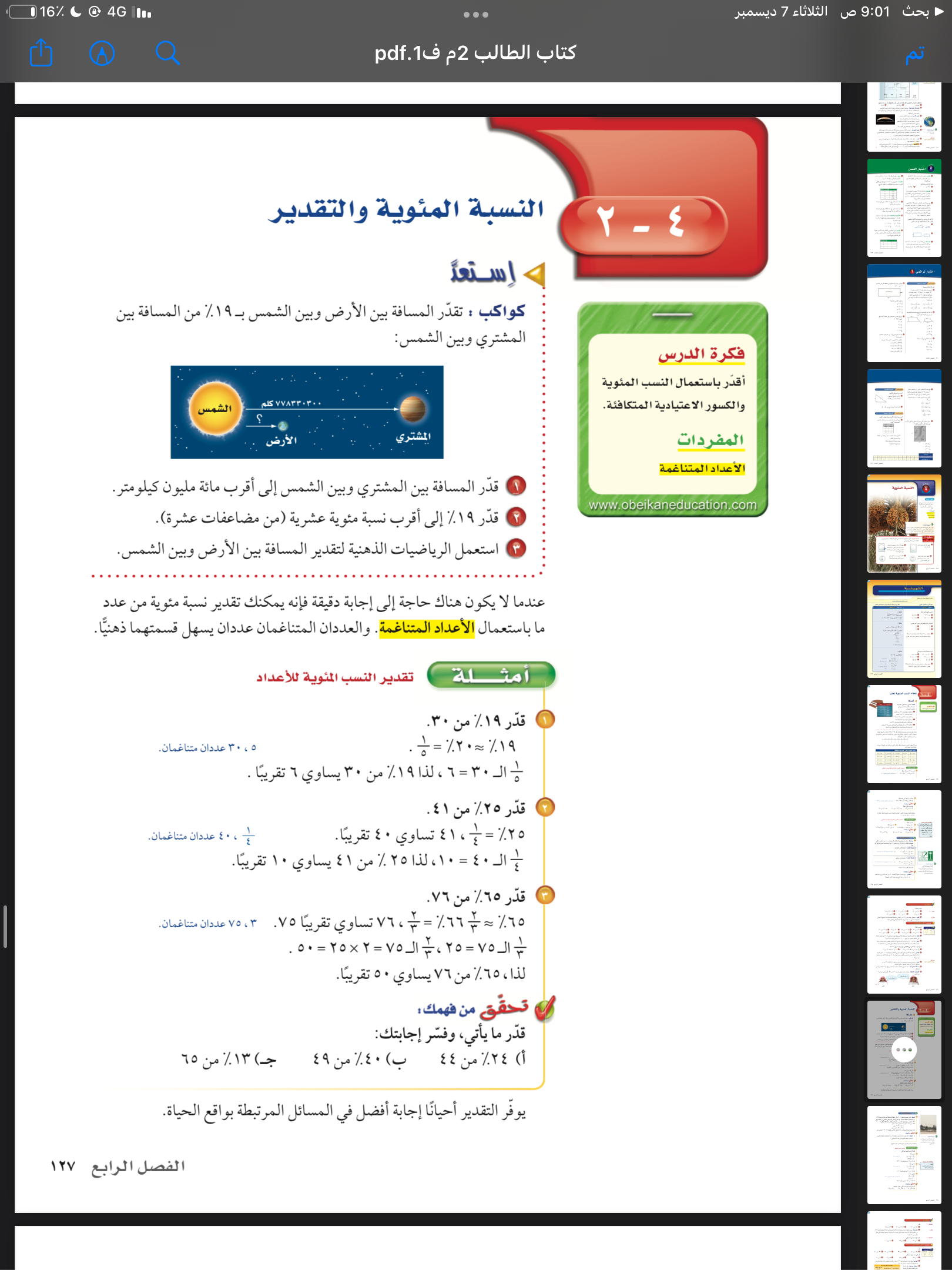 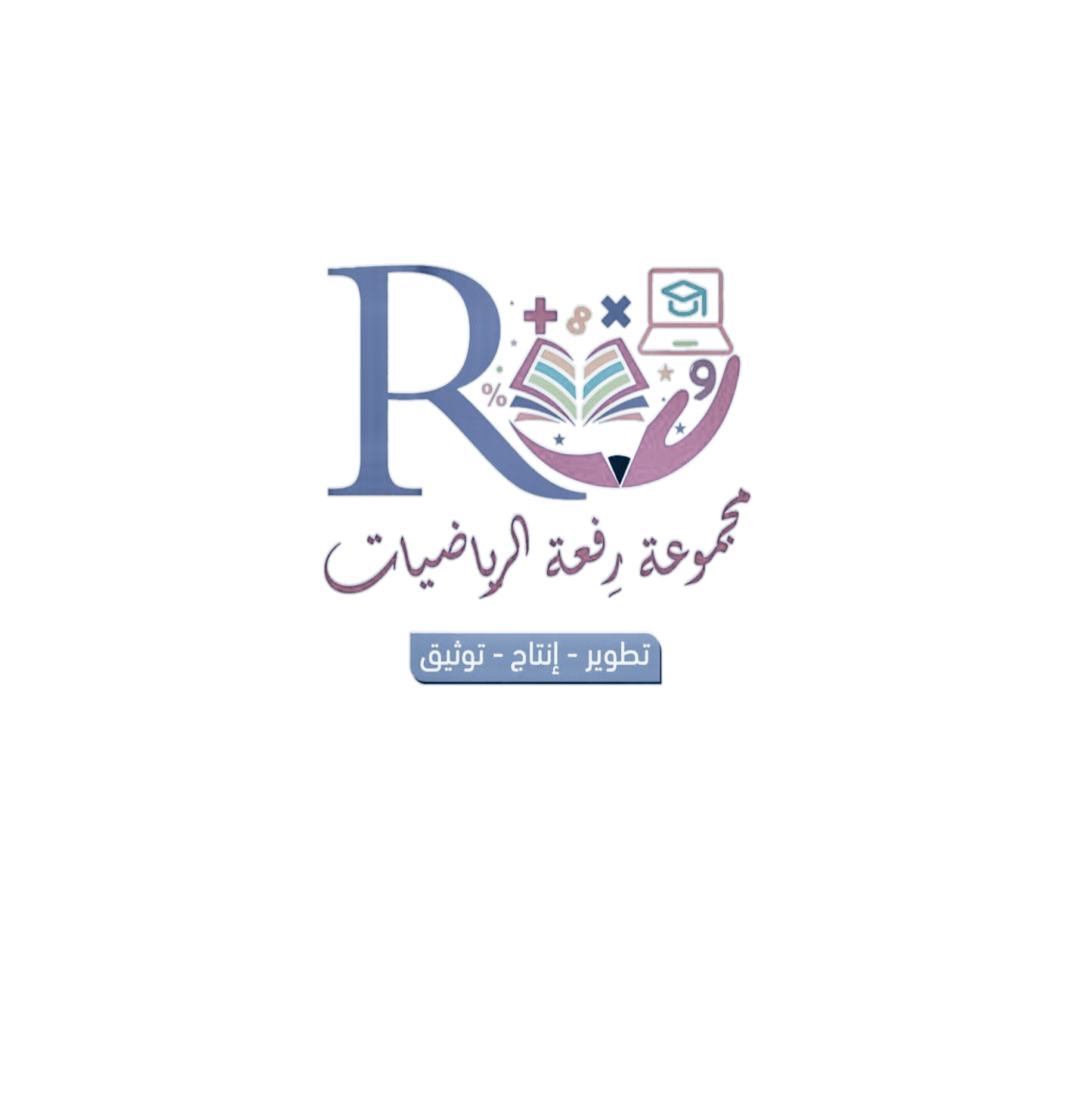 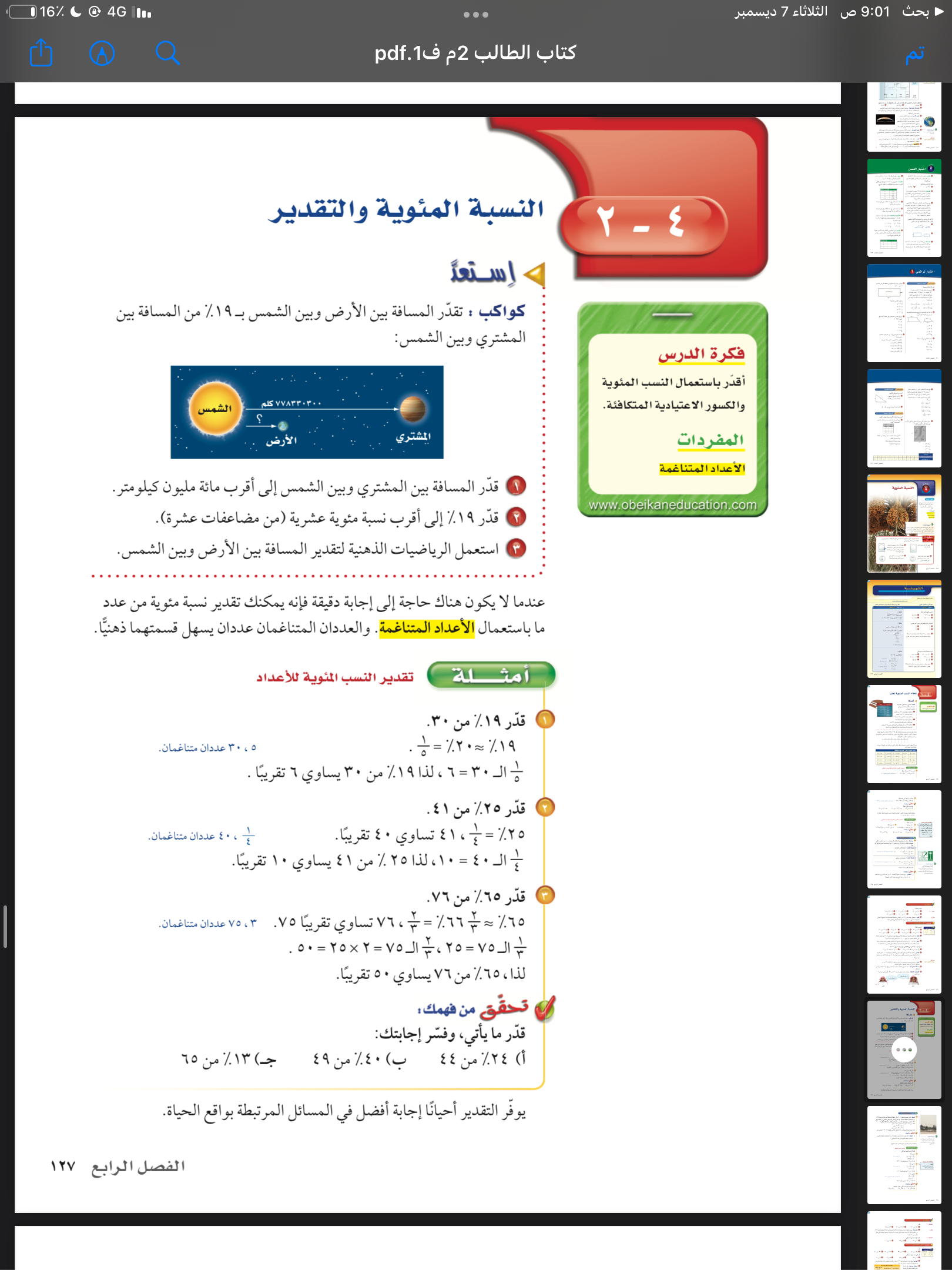 @amal almazroai
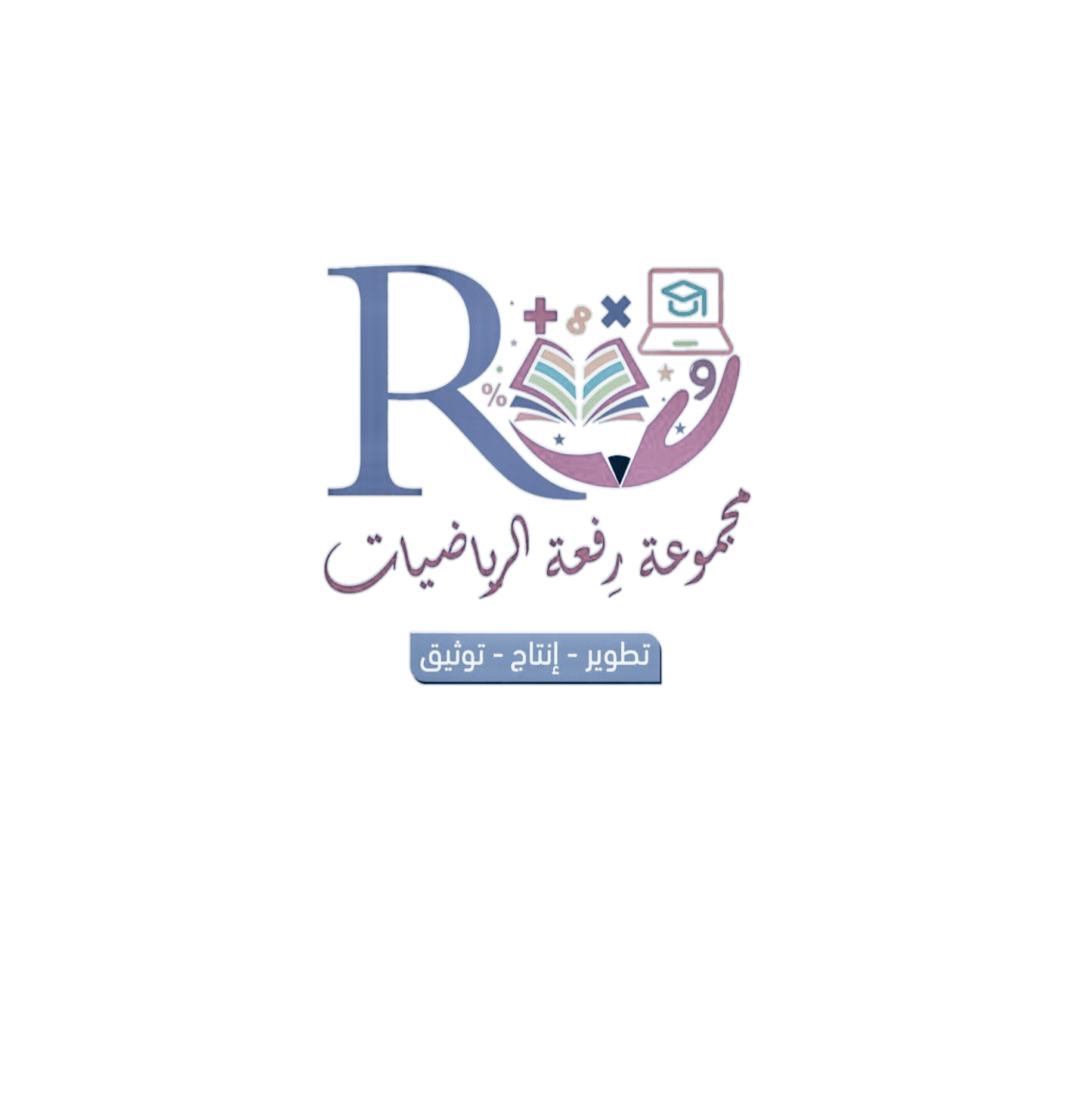 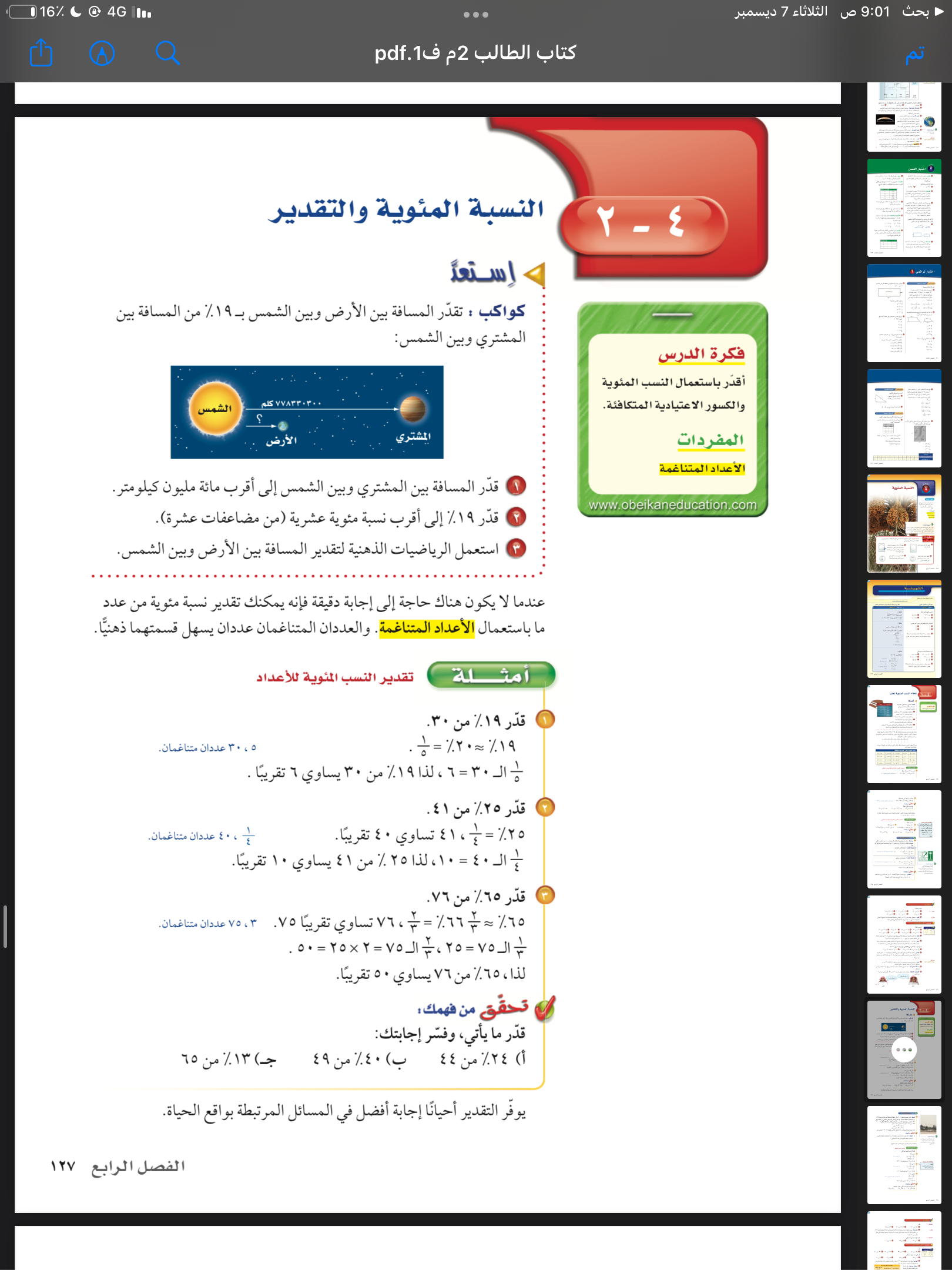 @amal almazroai
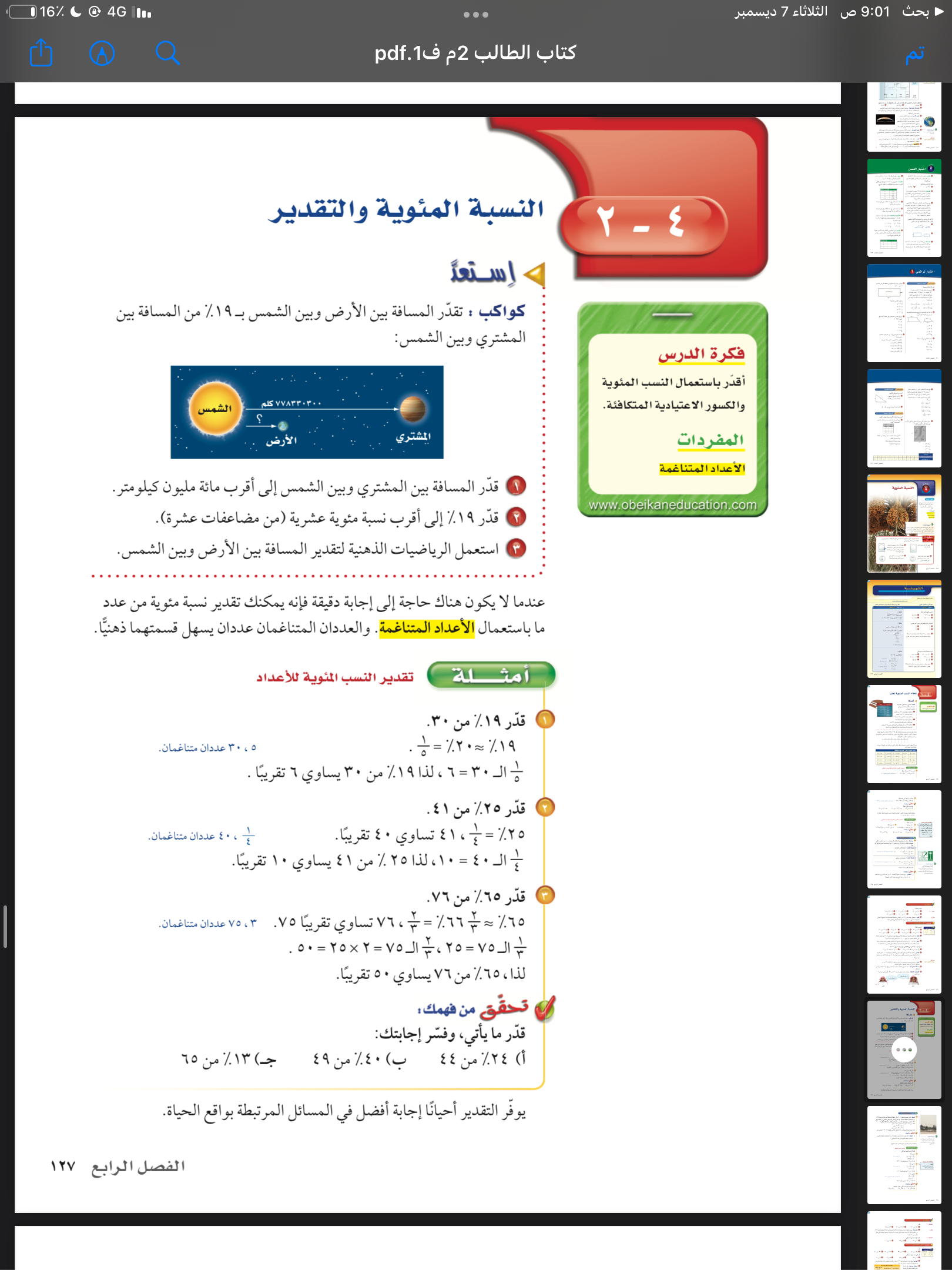 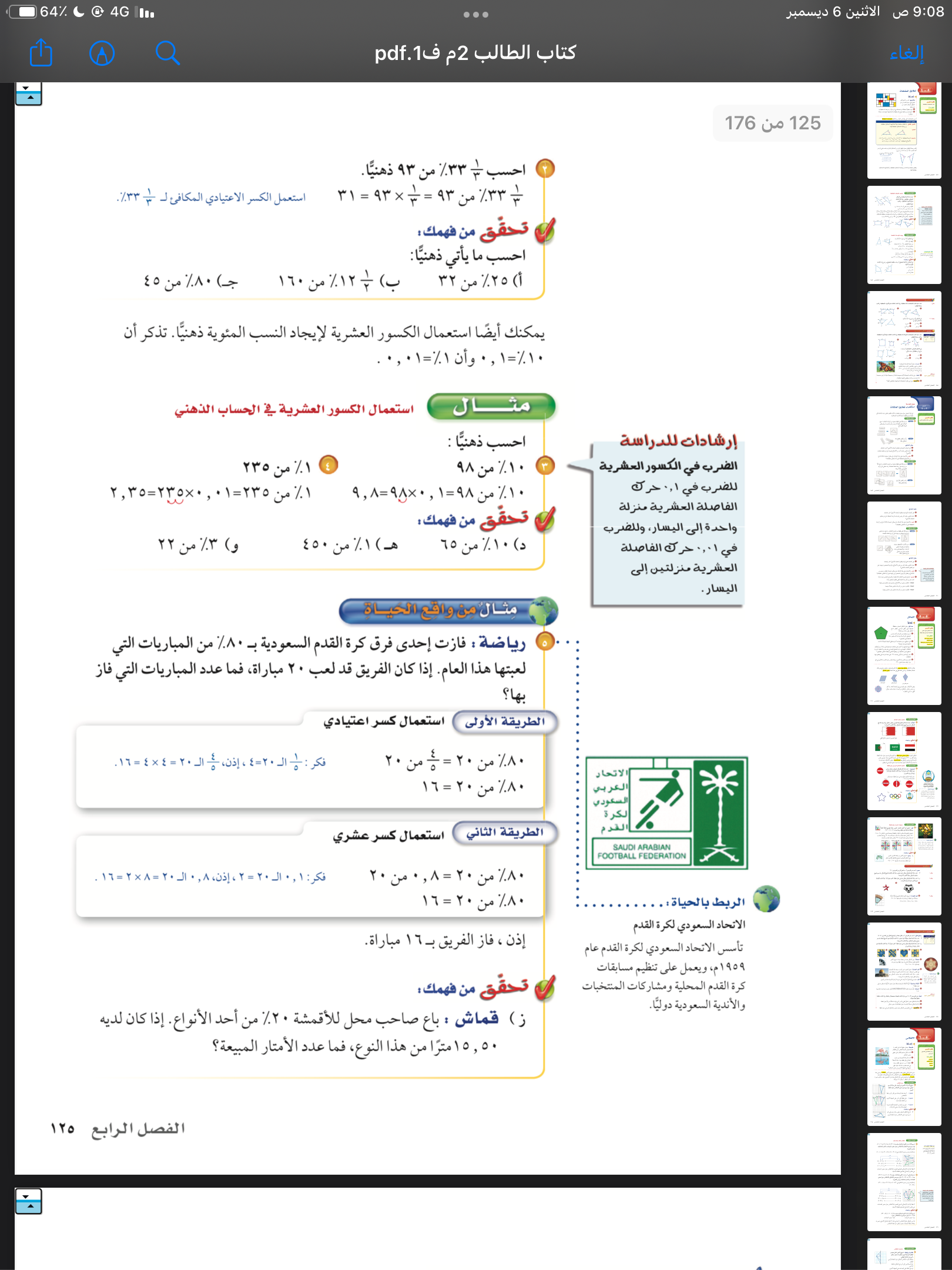 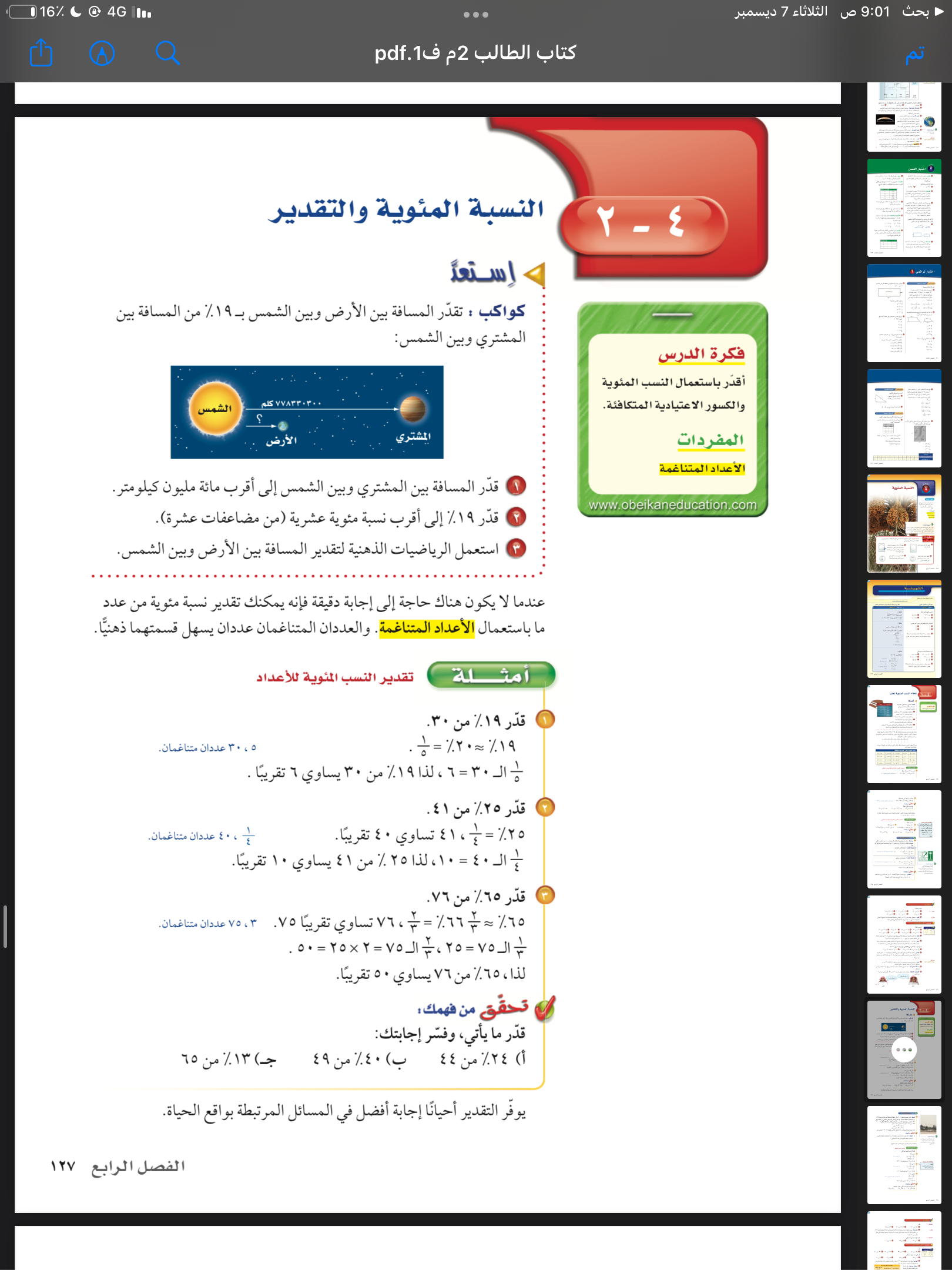 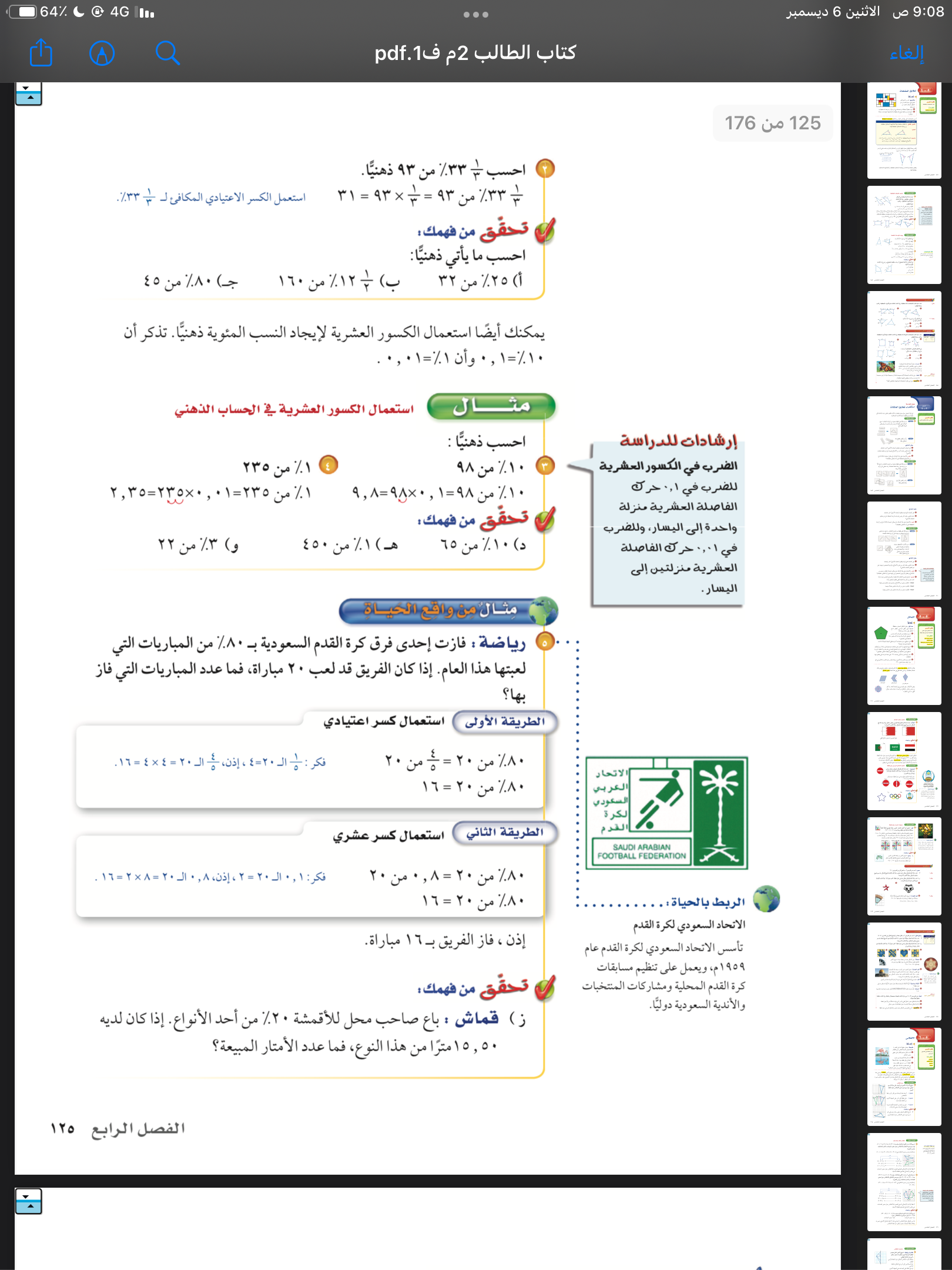 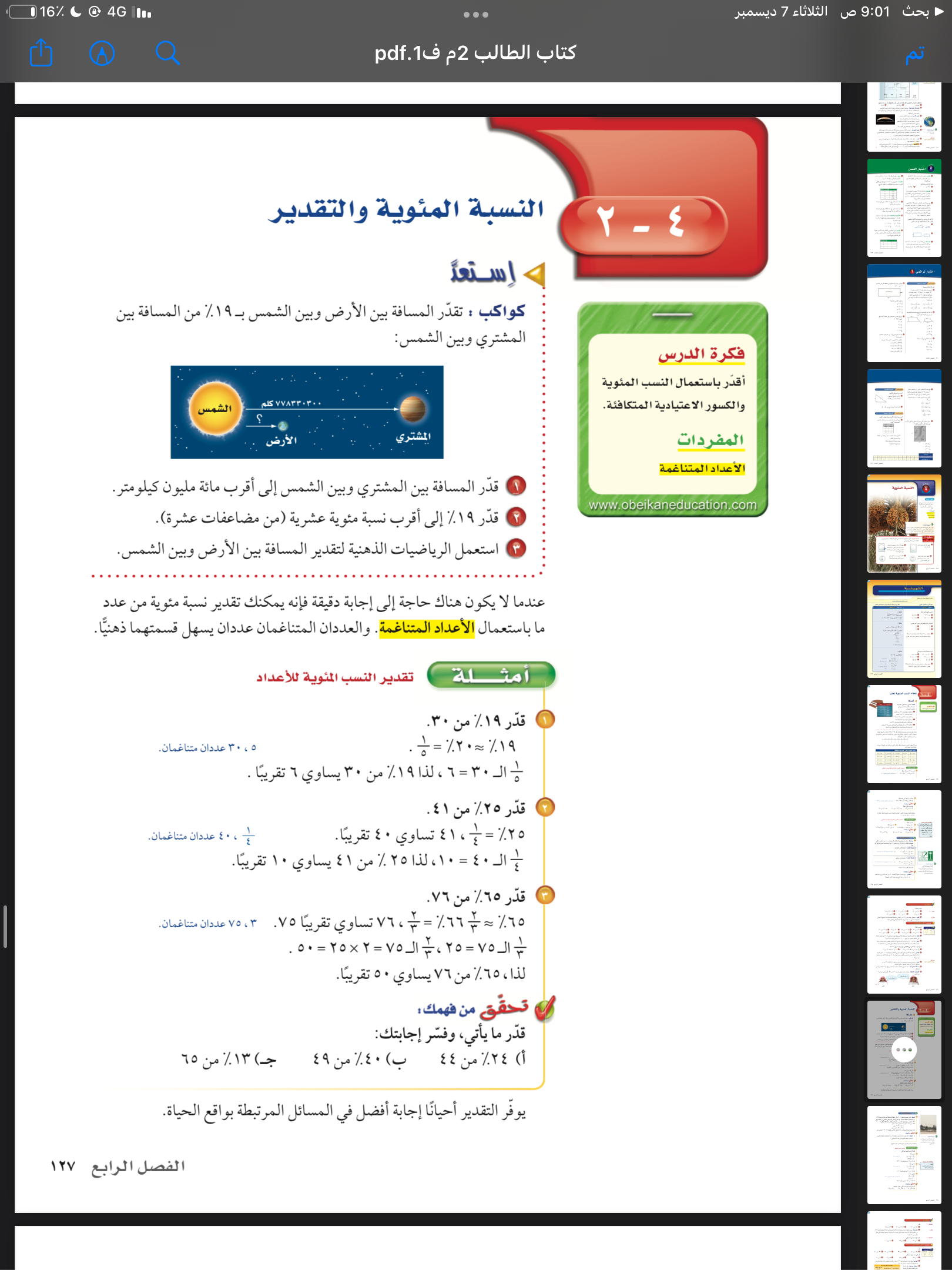 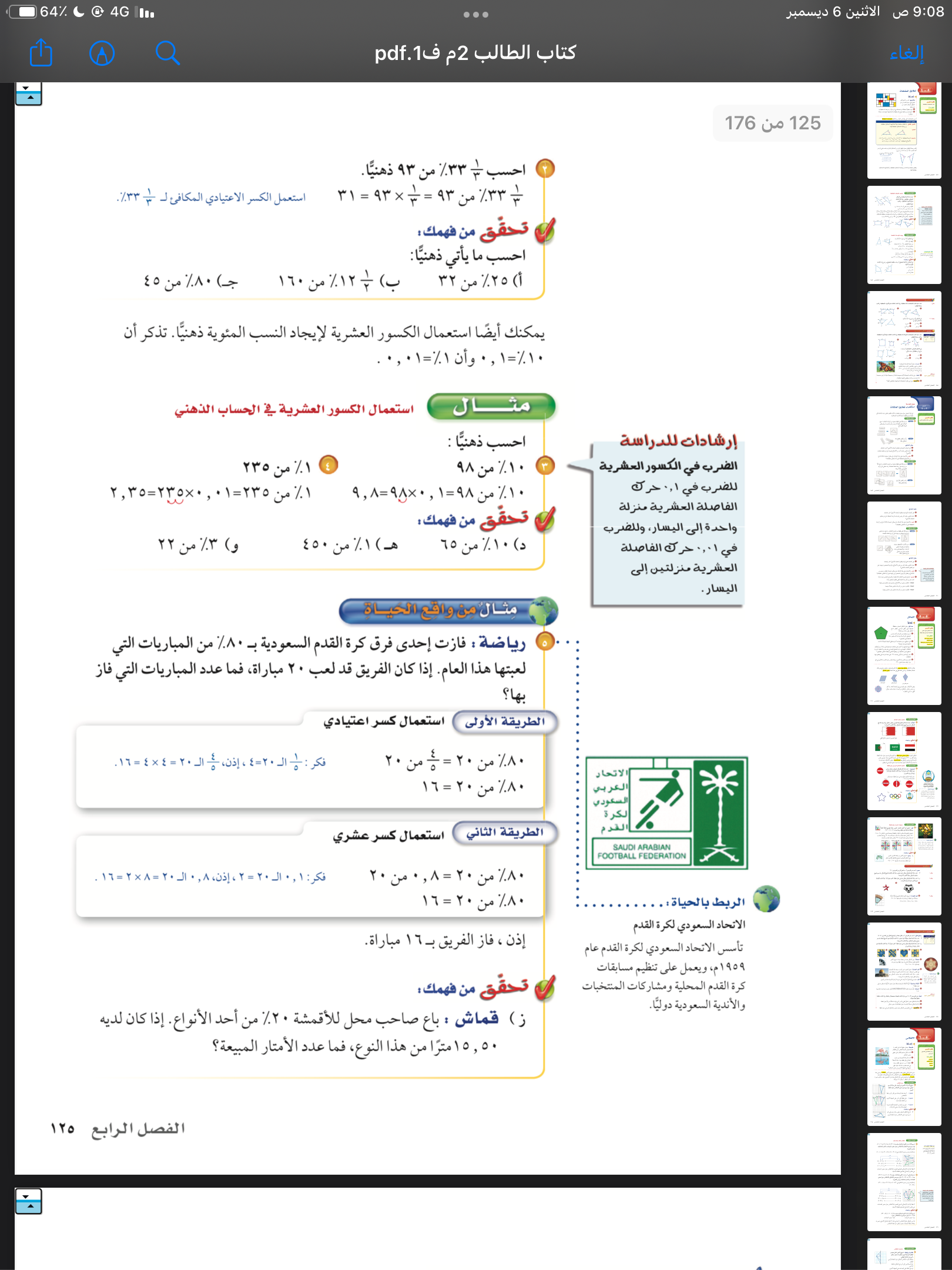 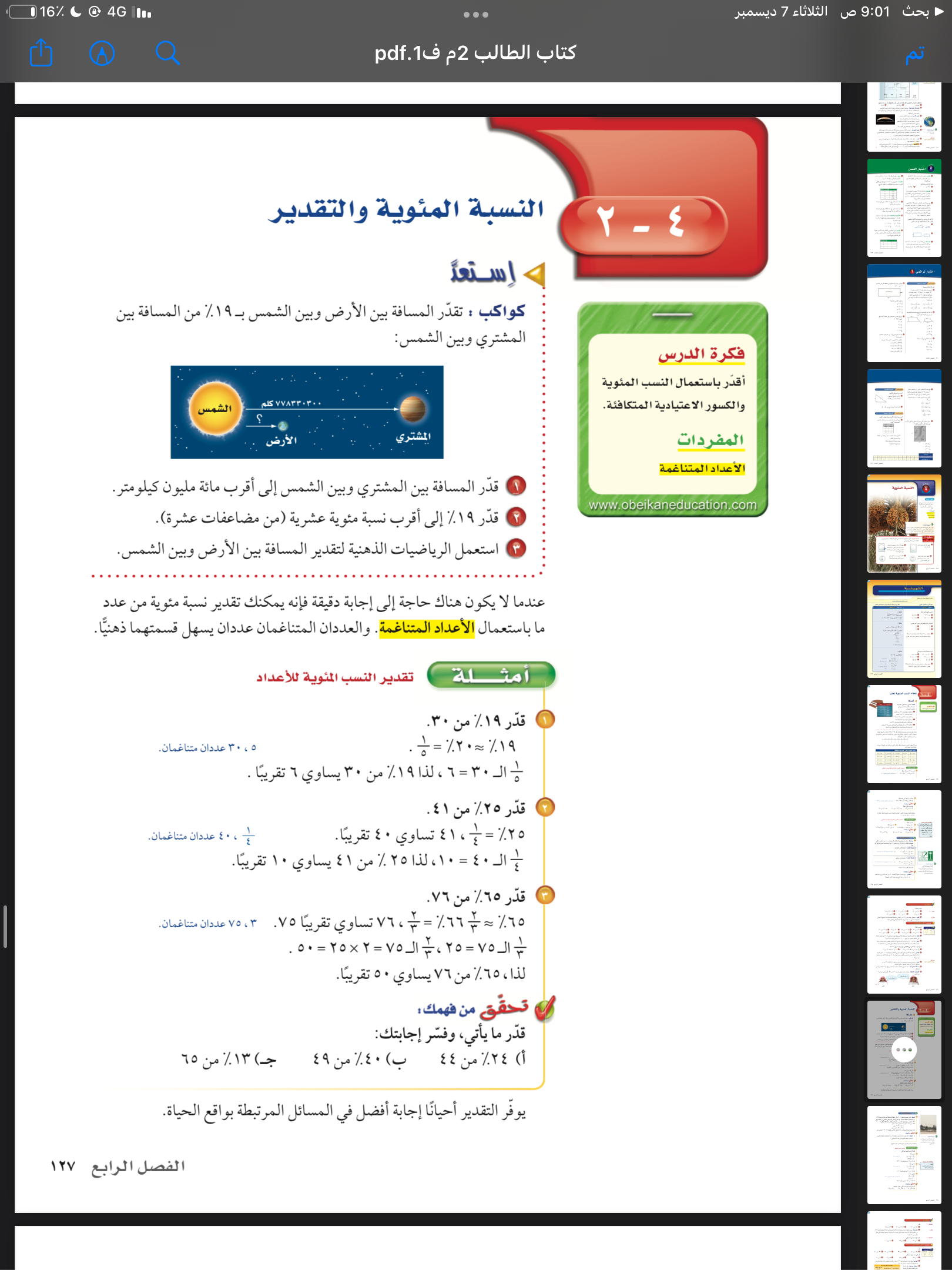 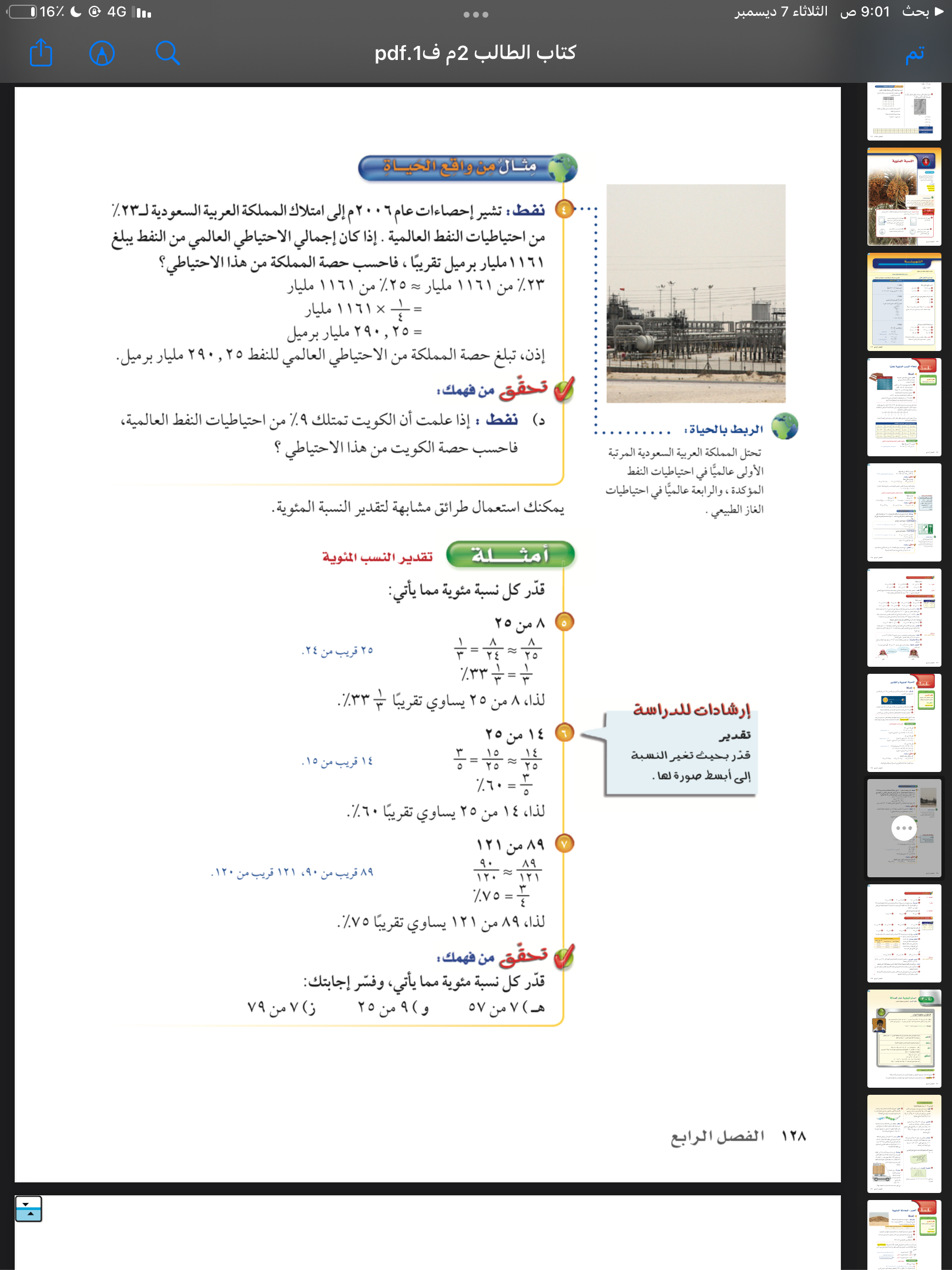 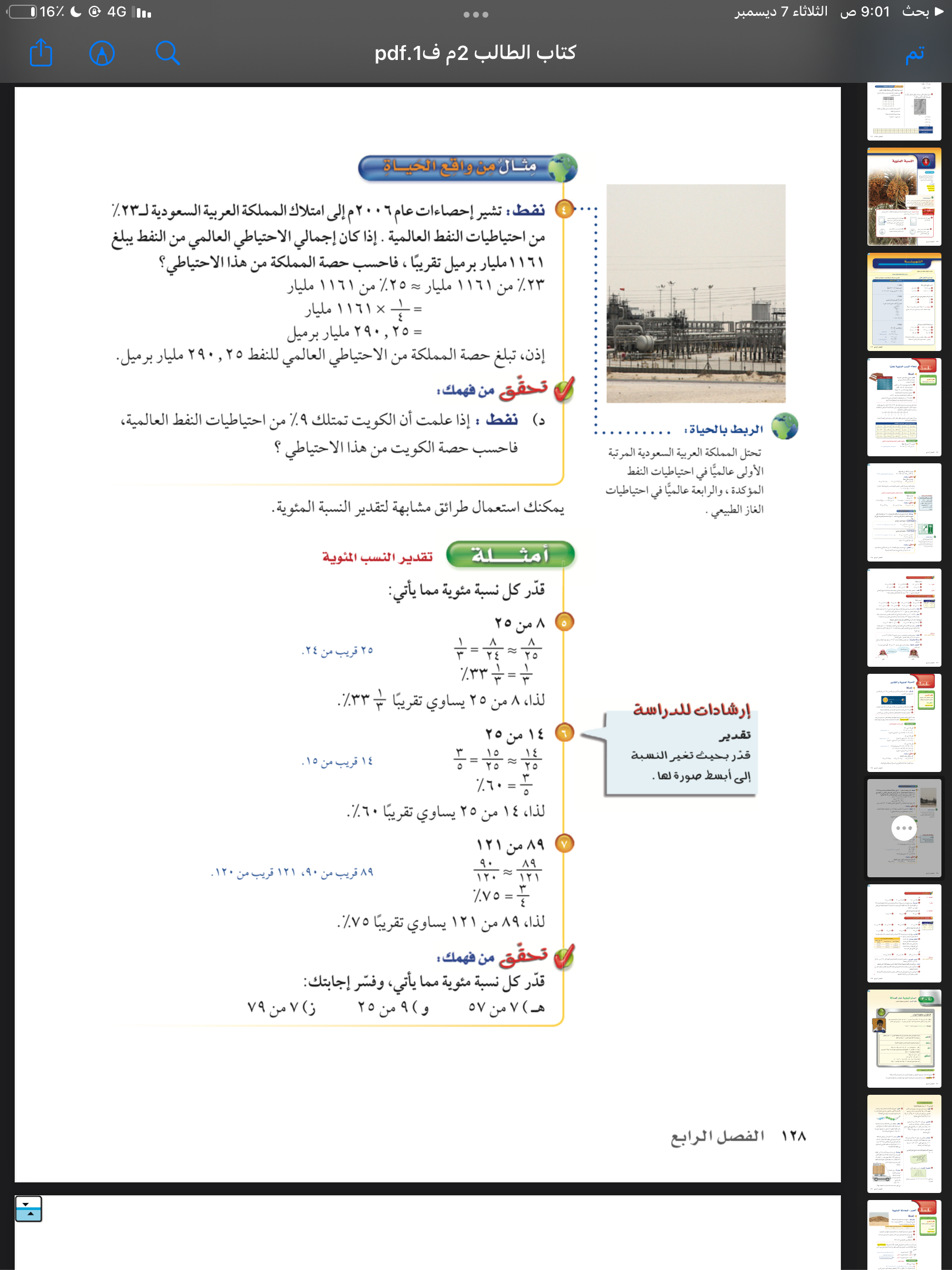 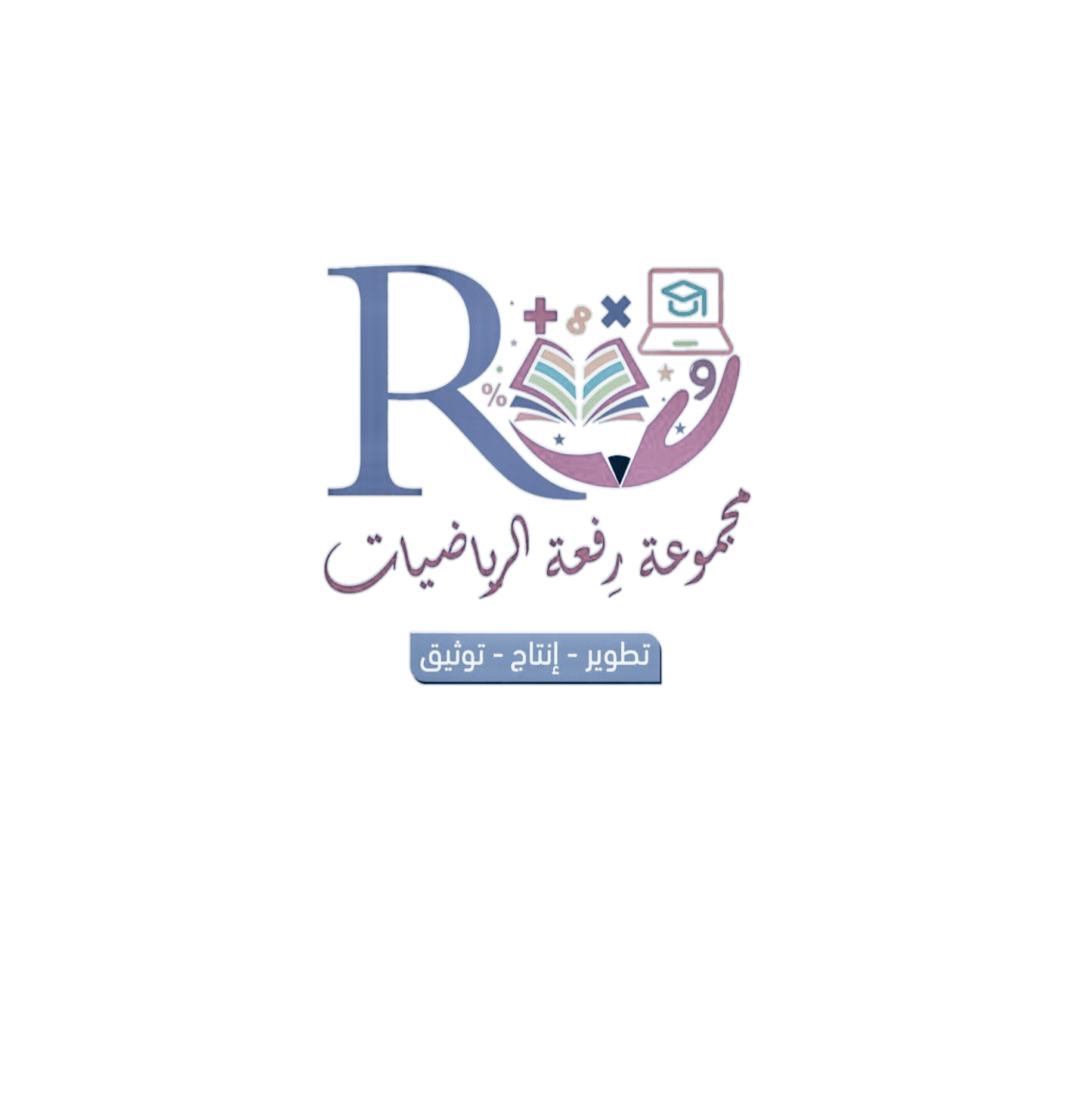 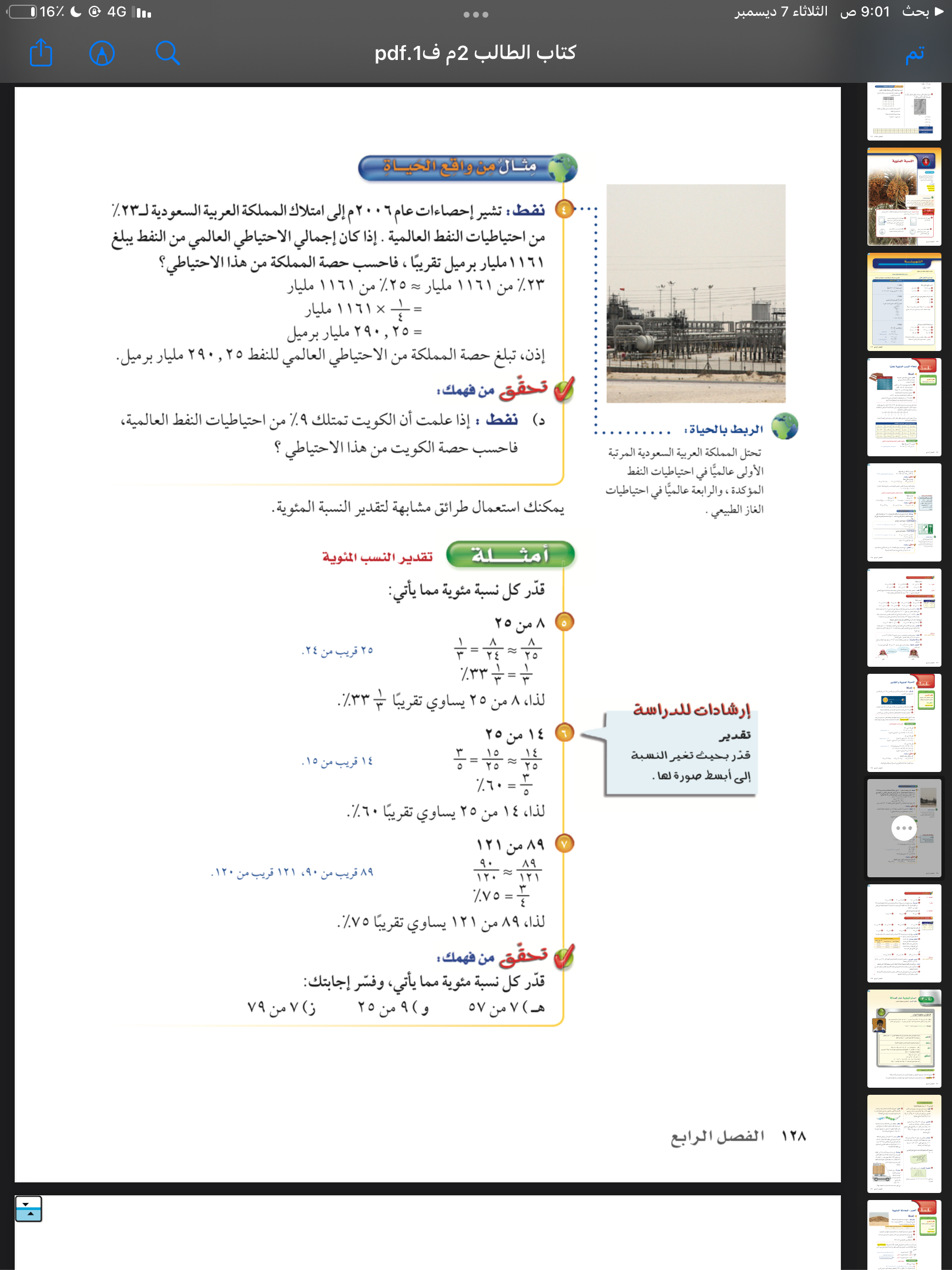 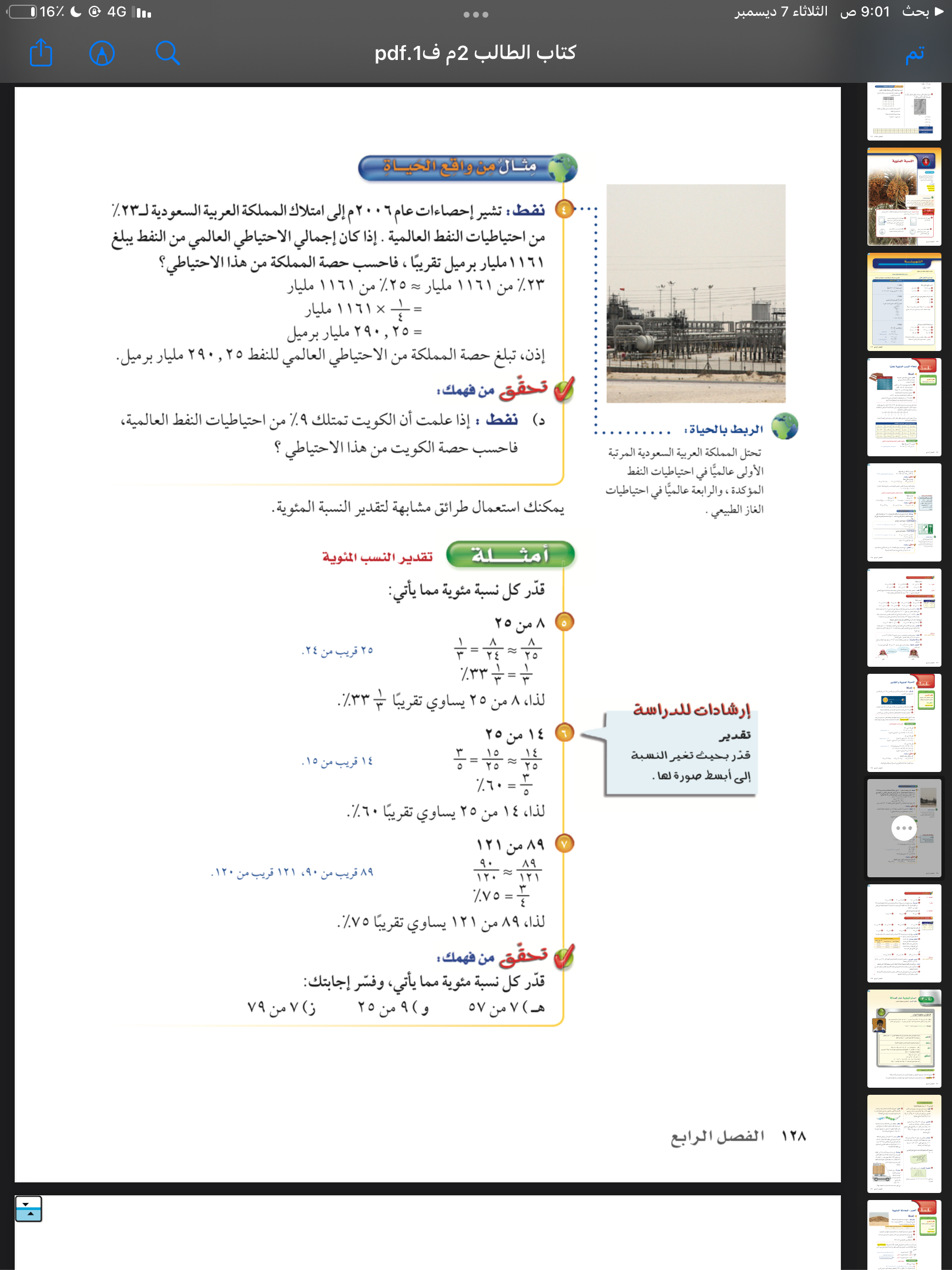 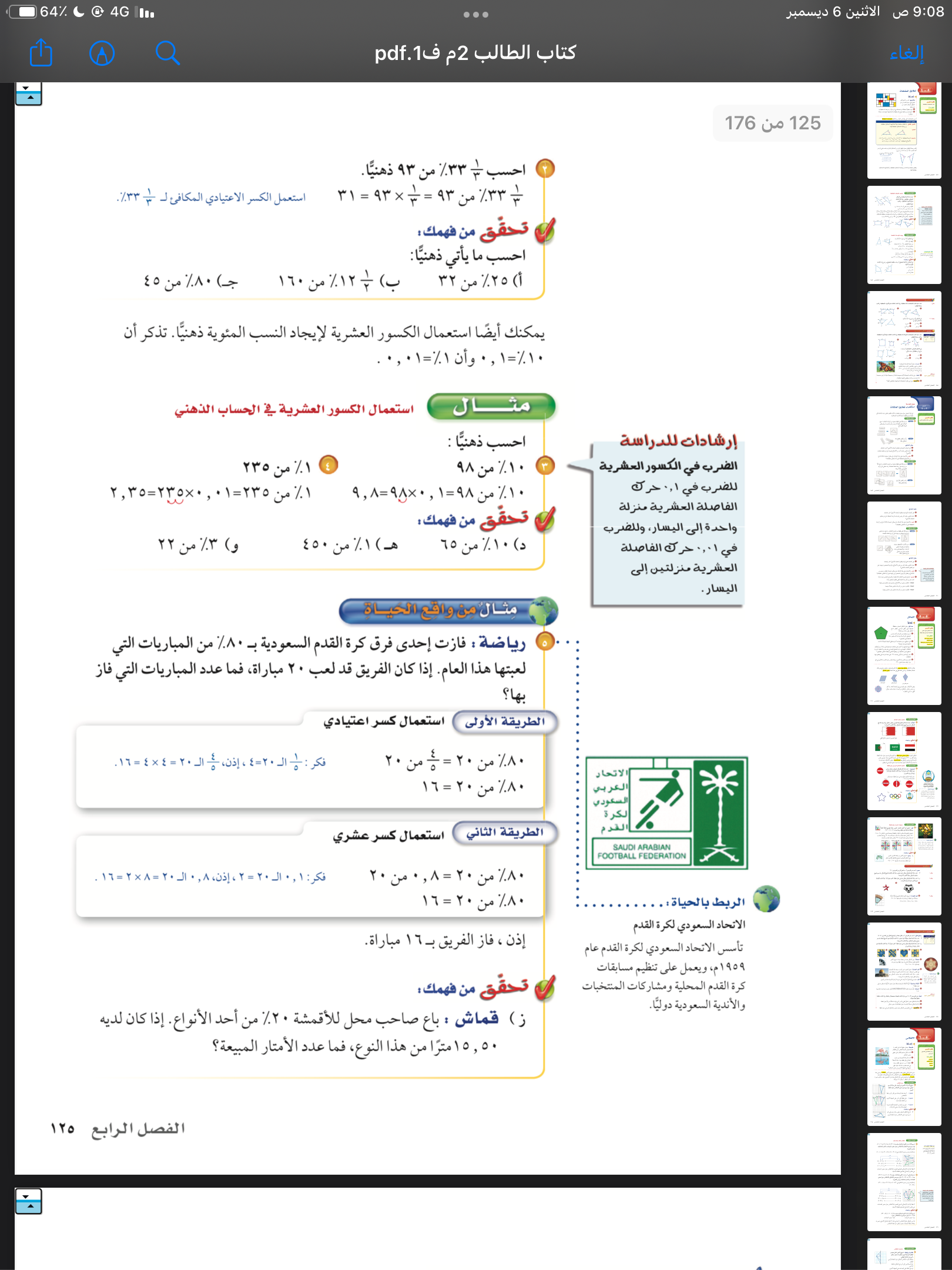 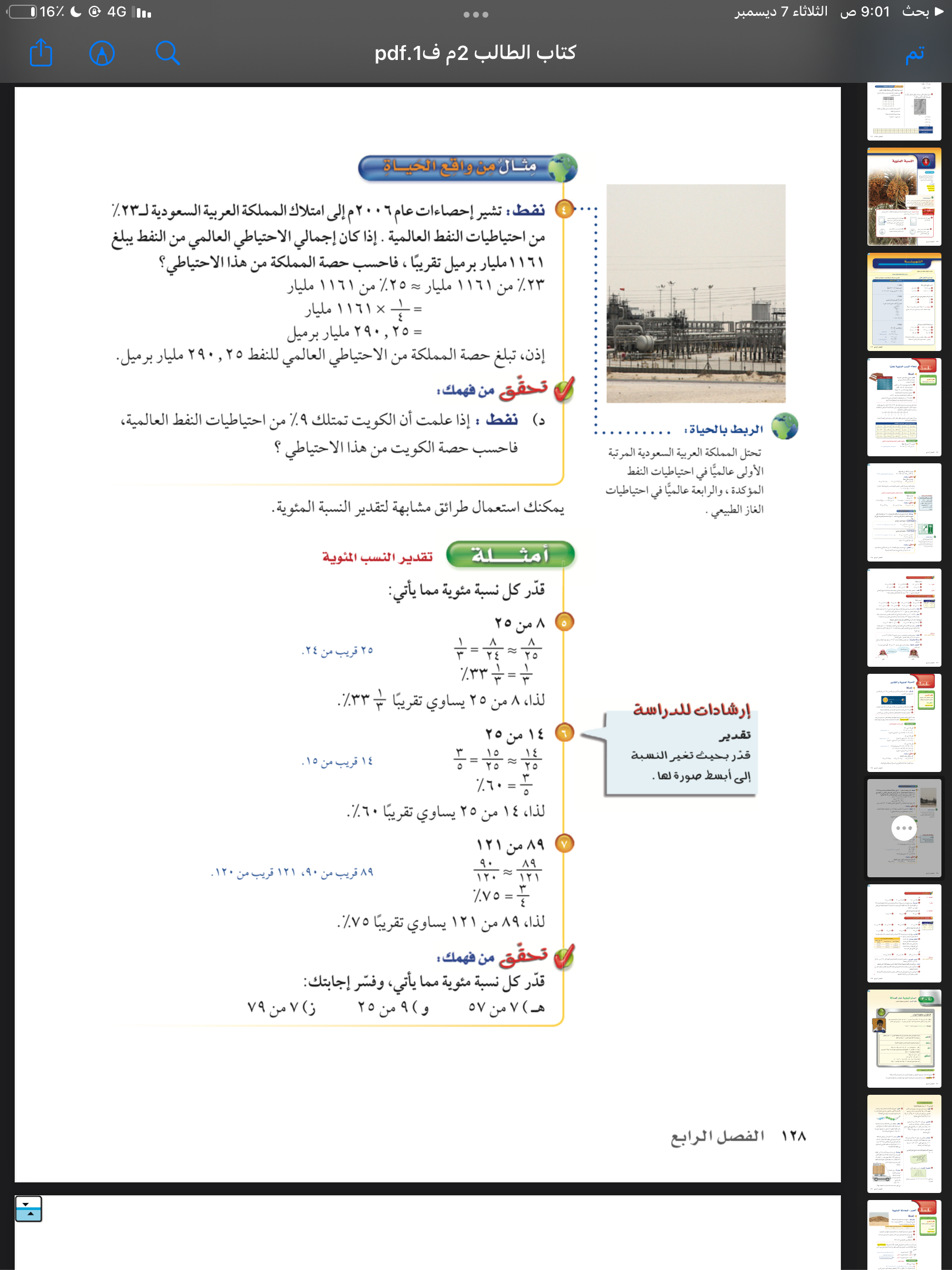 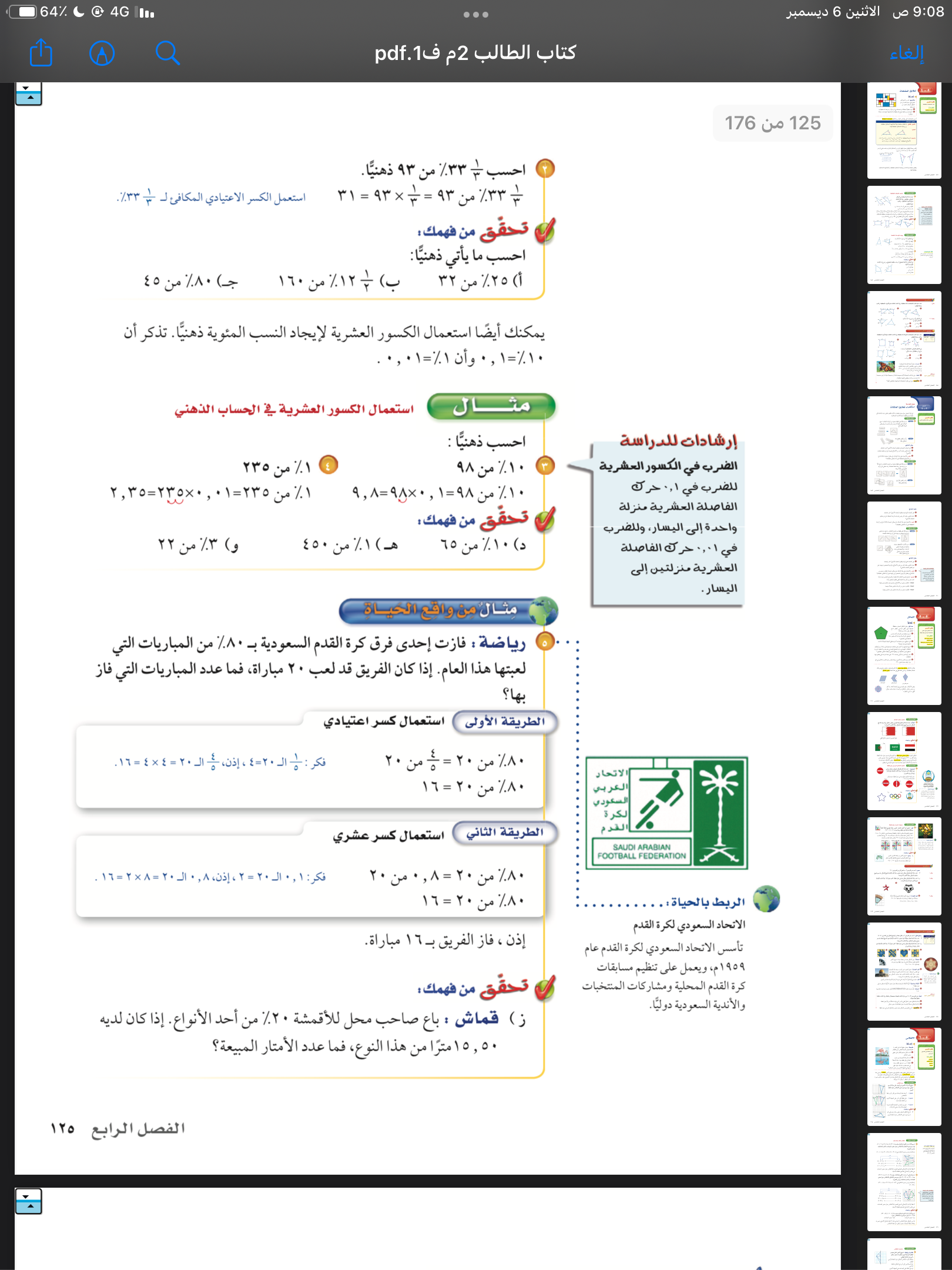 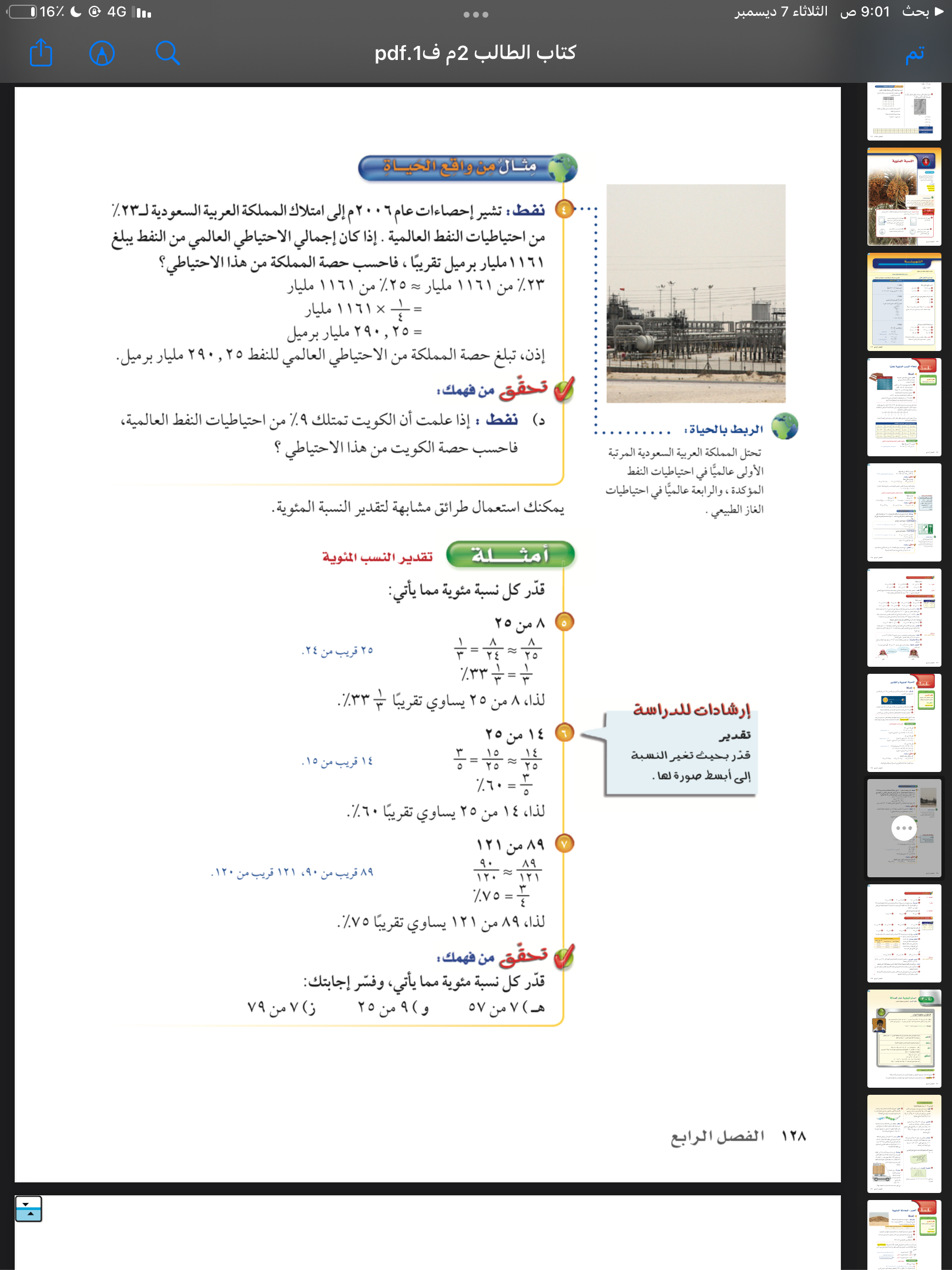 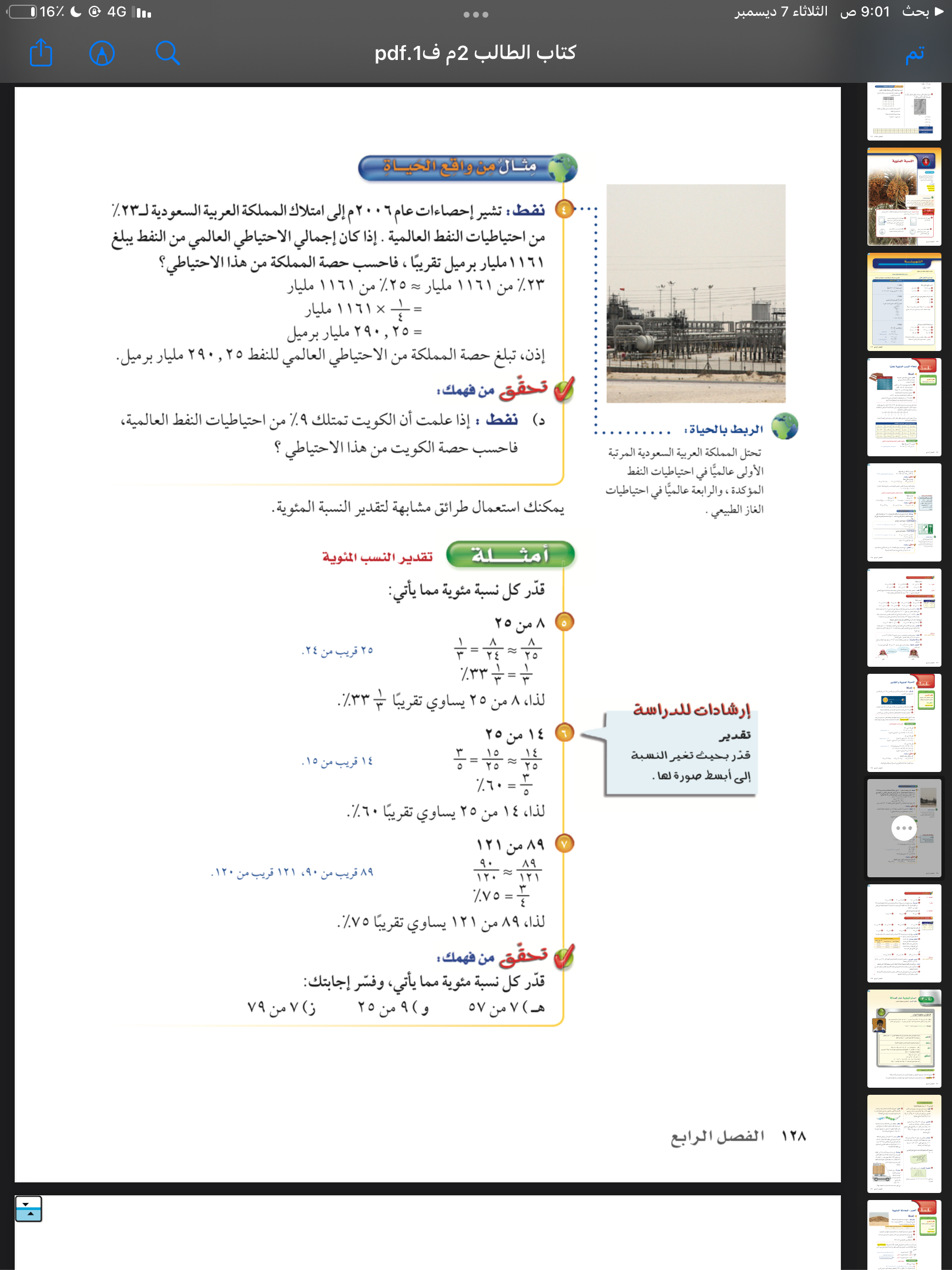 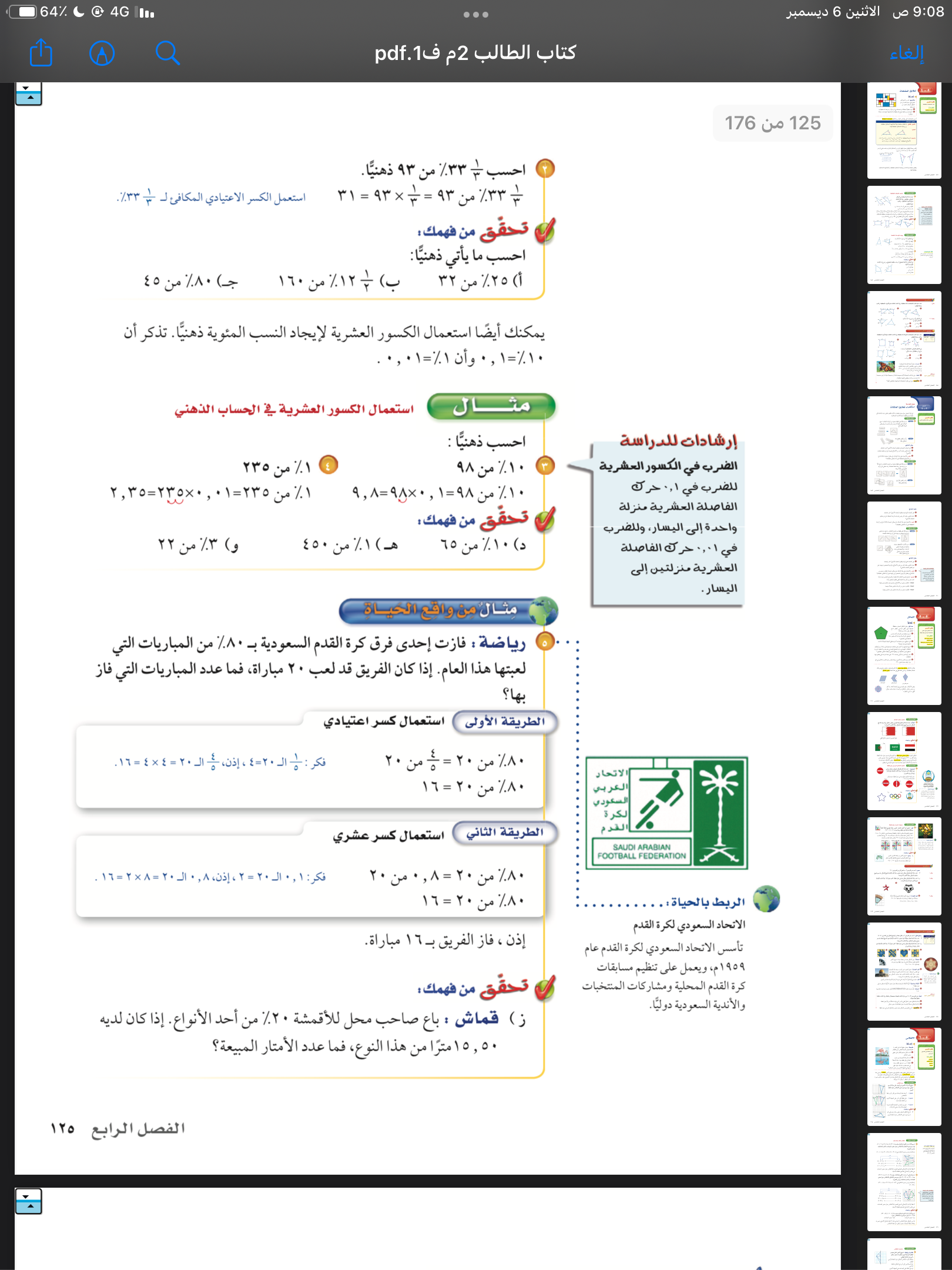 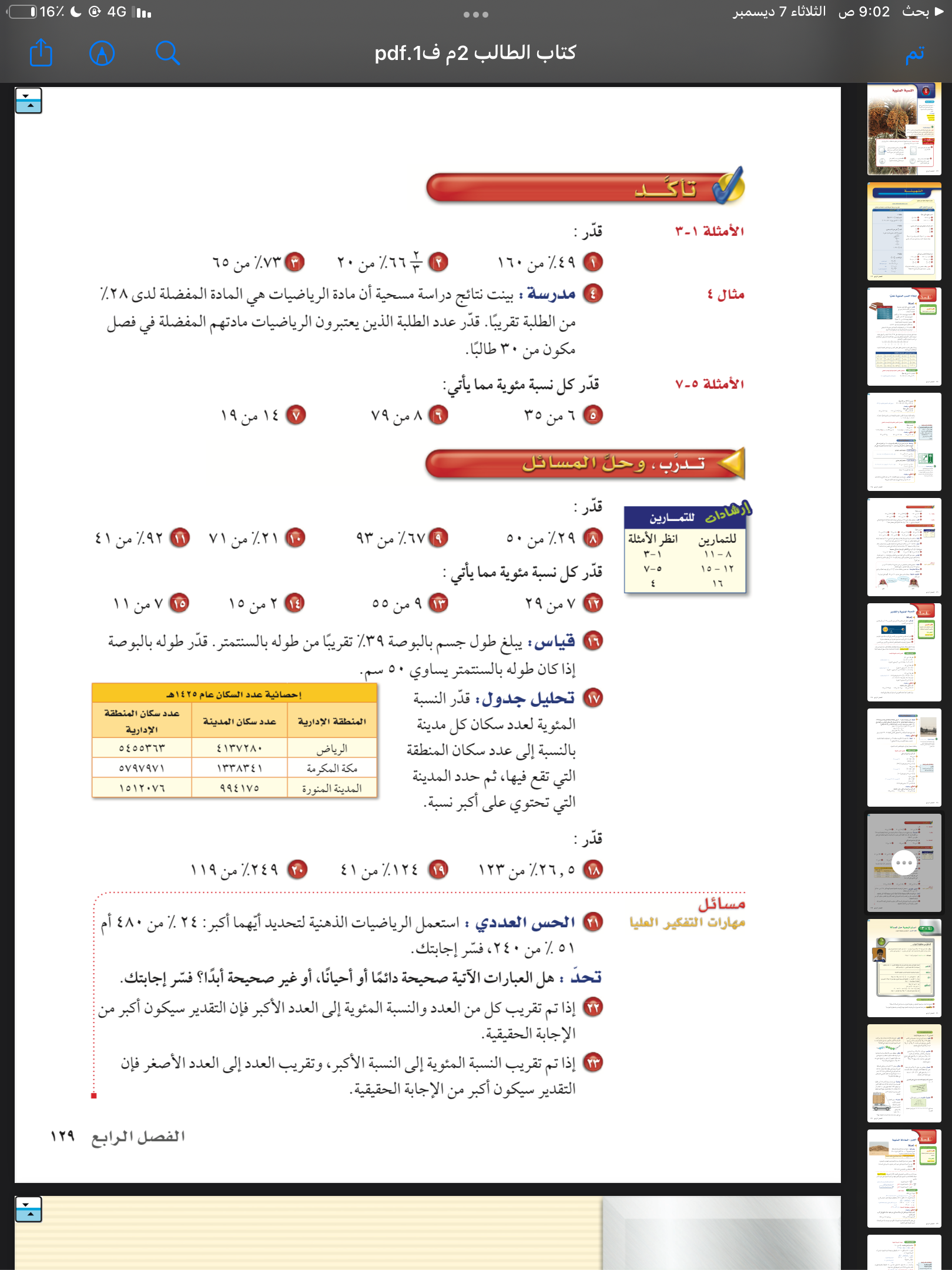 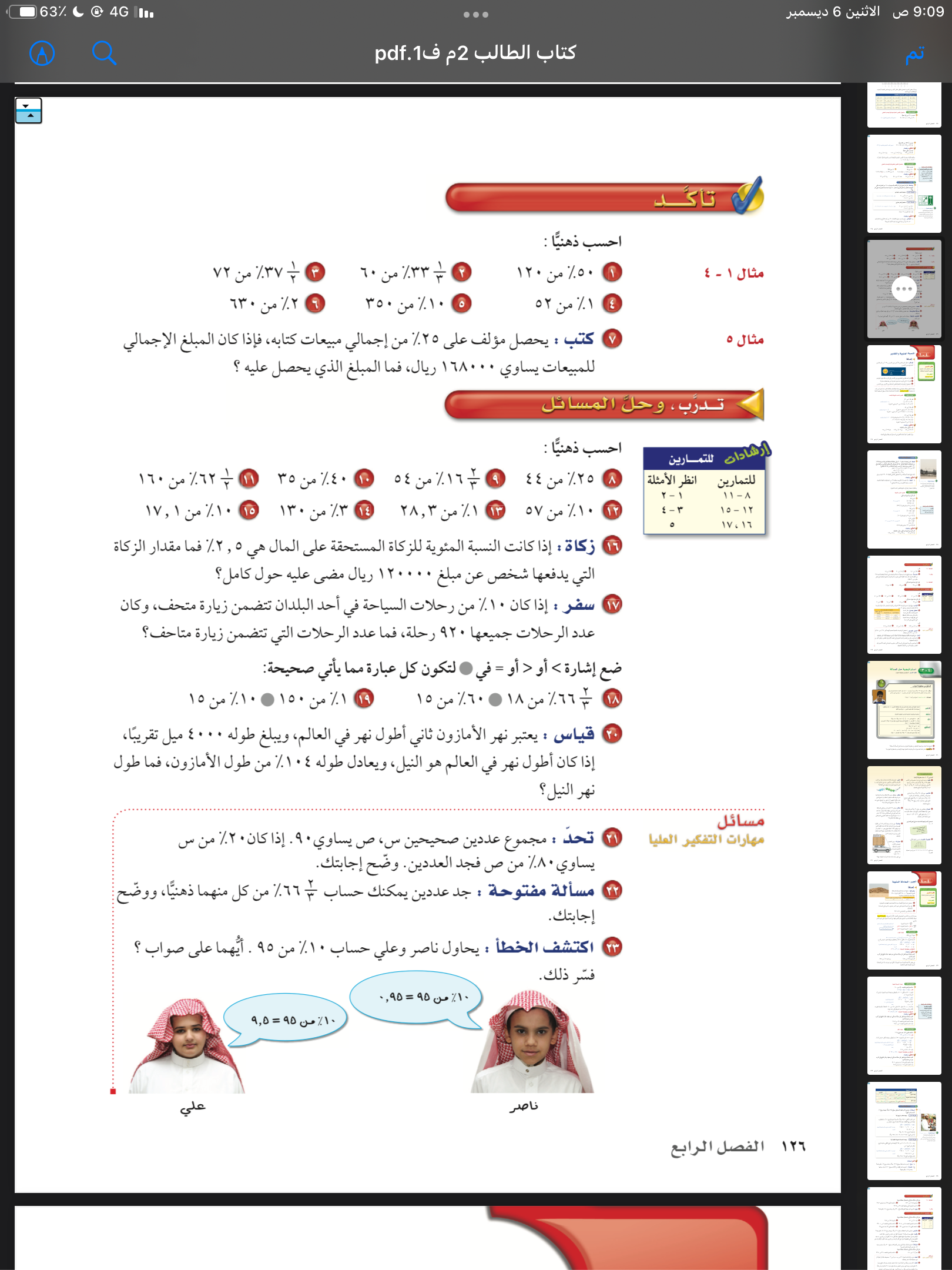 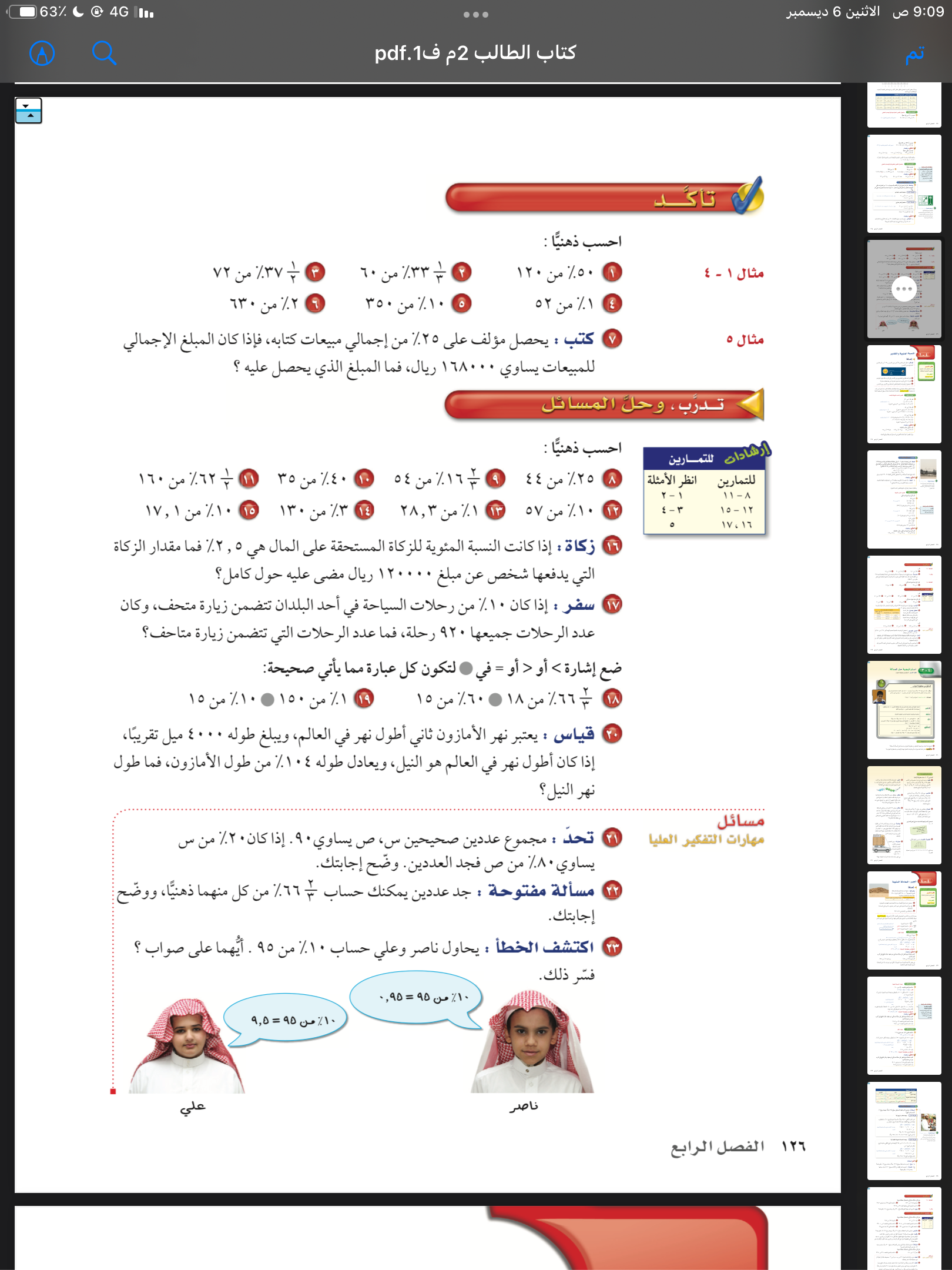 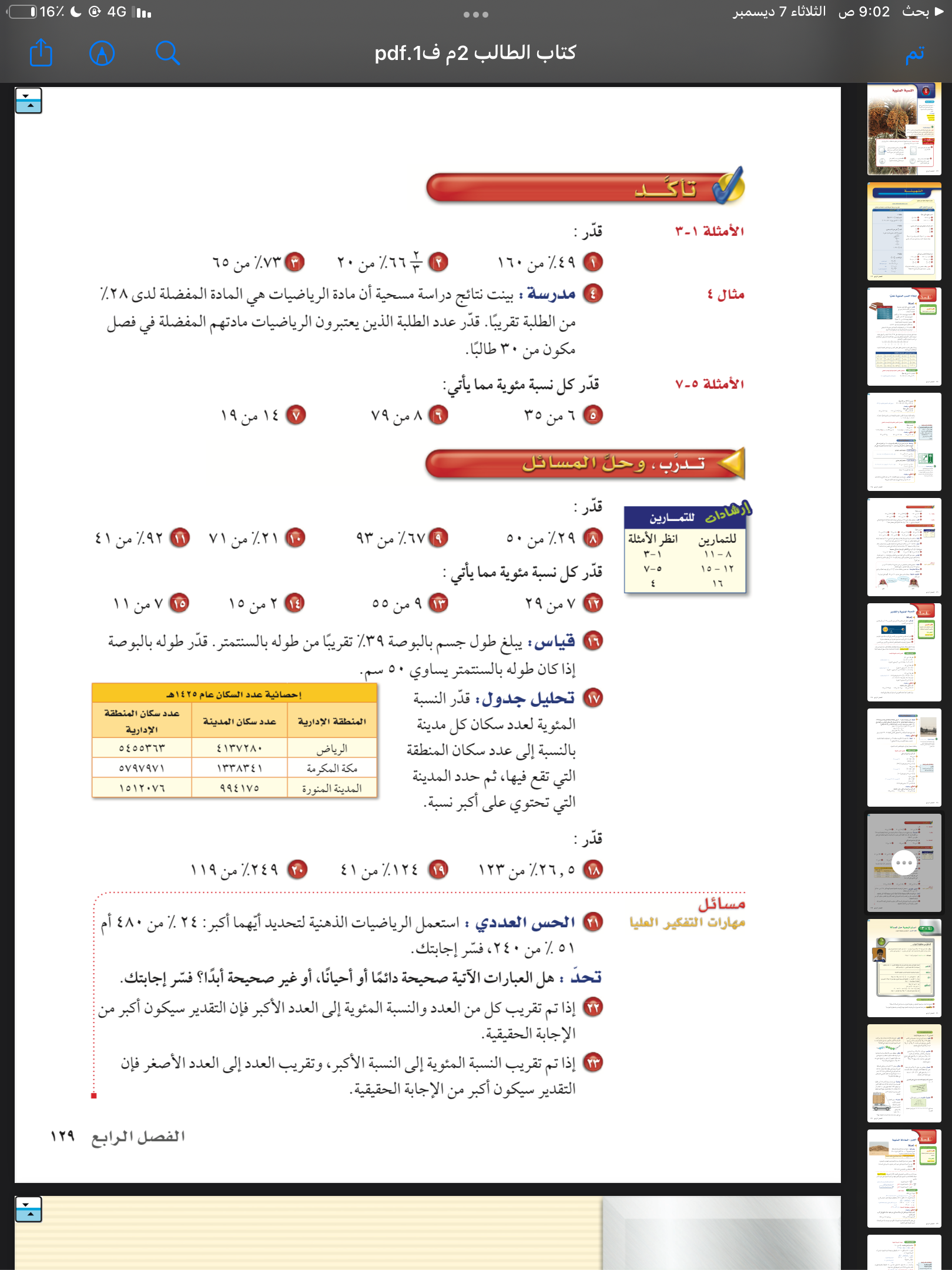 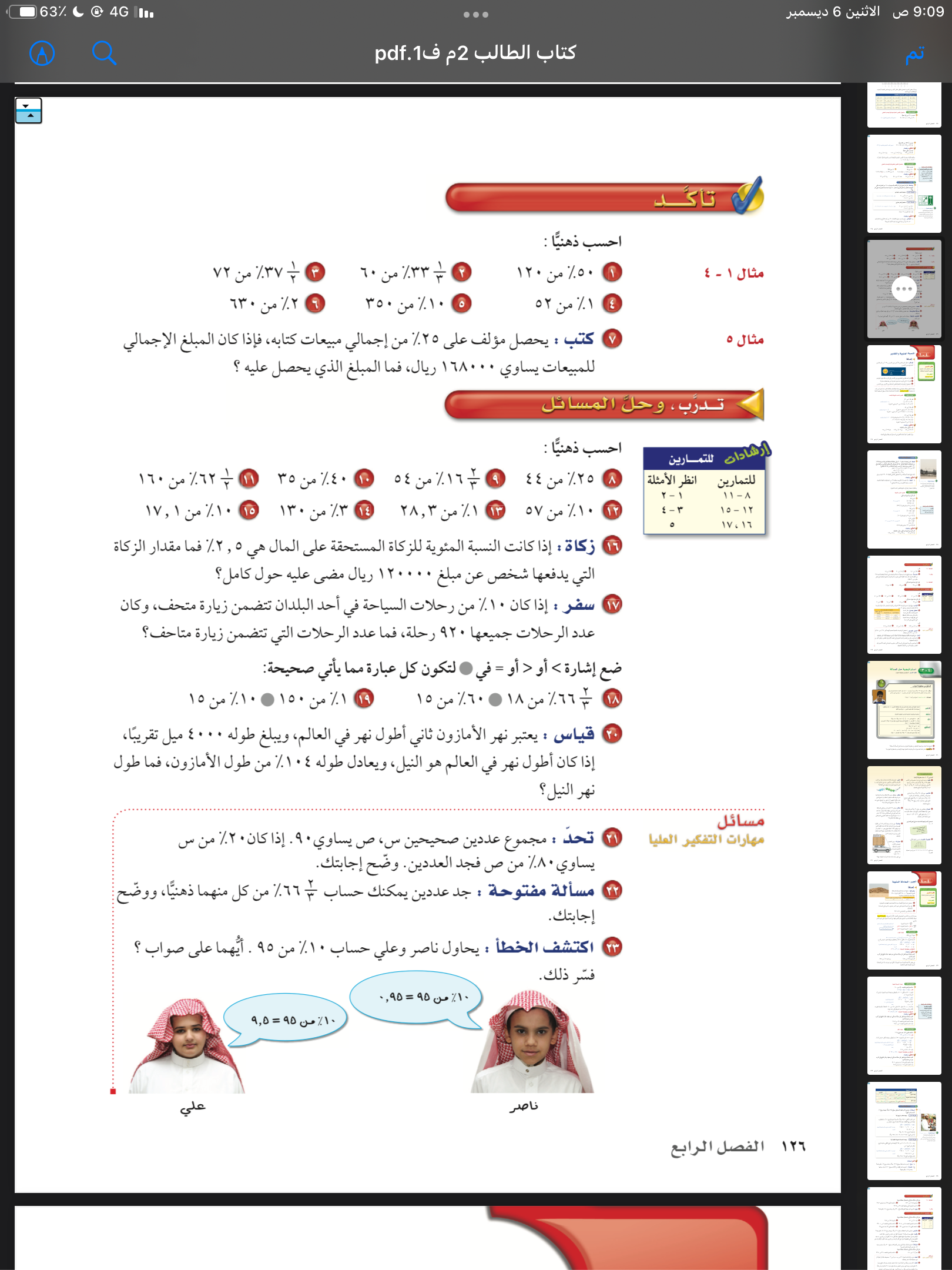 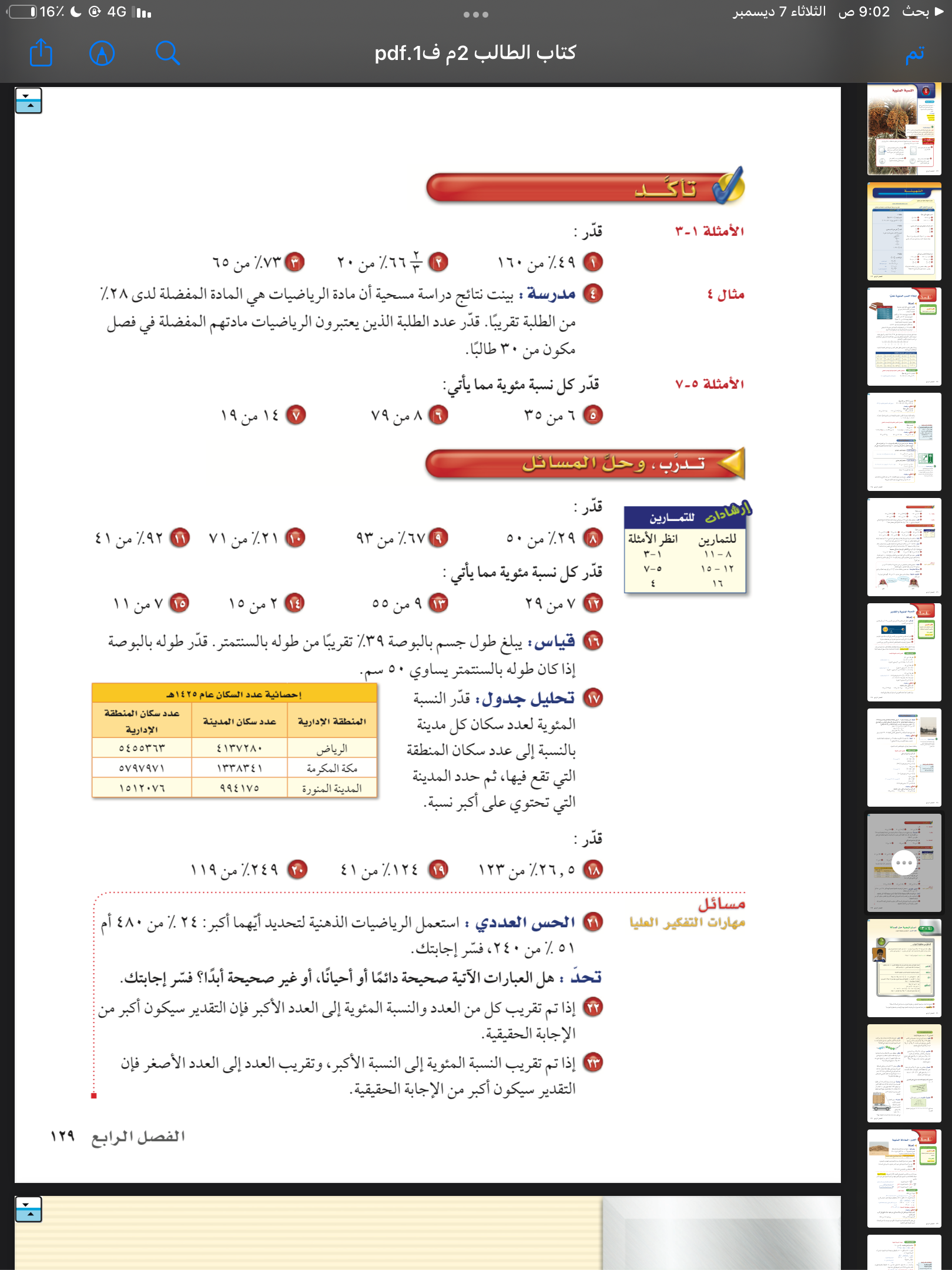 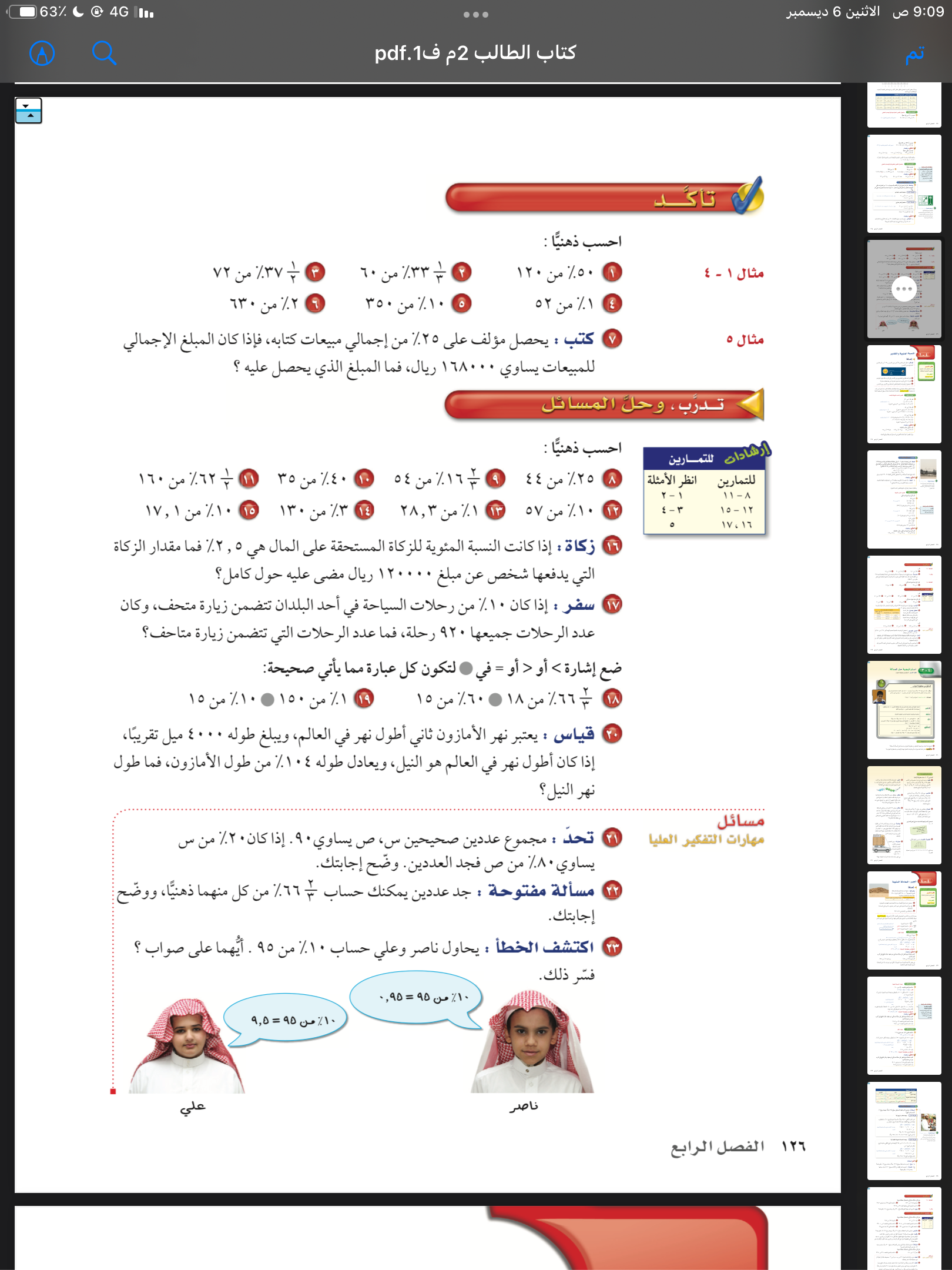 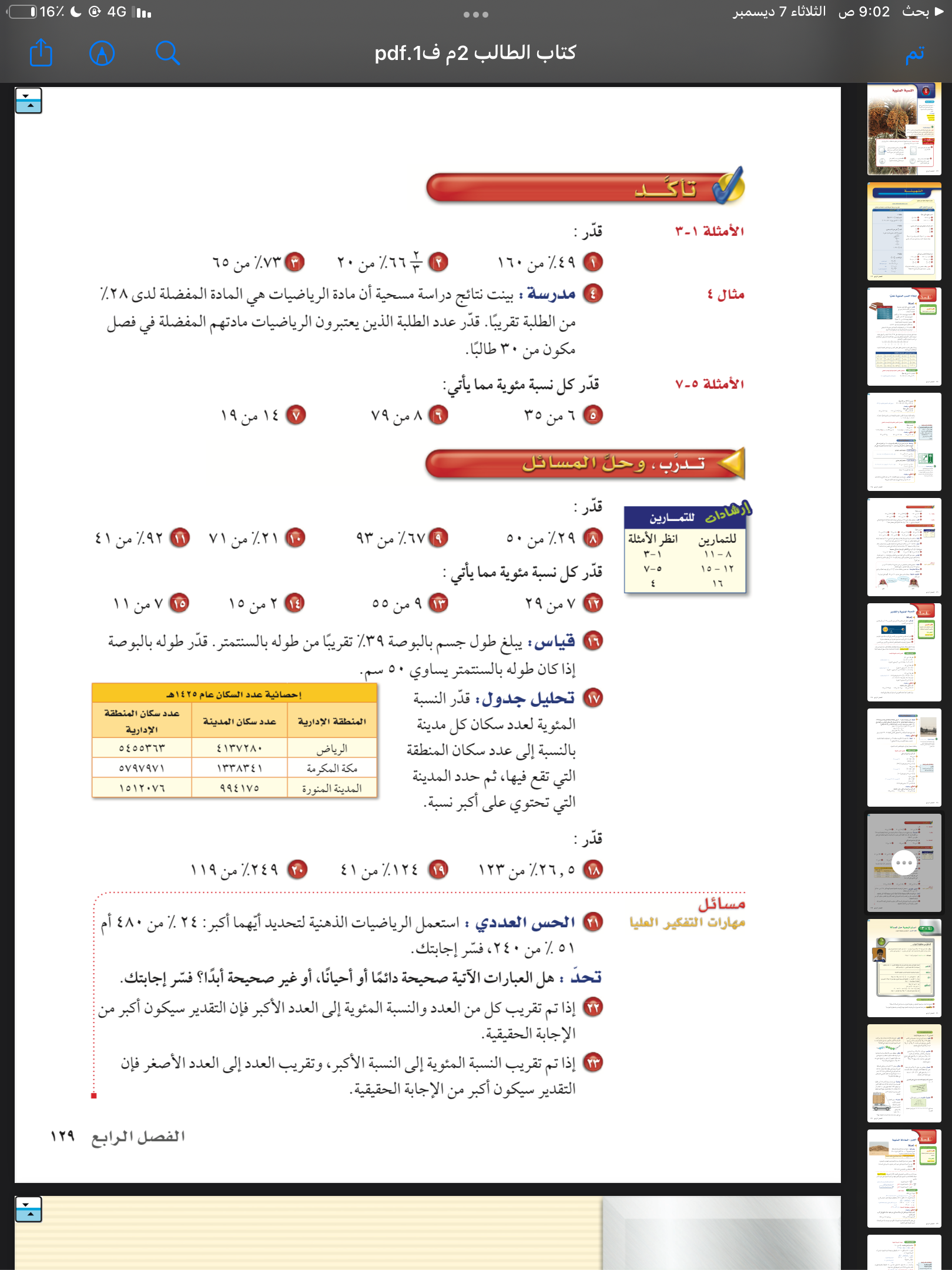 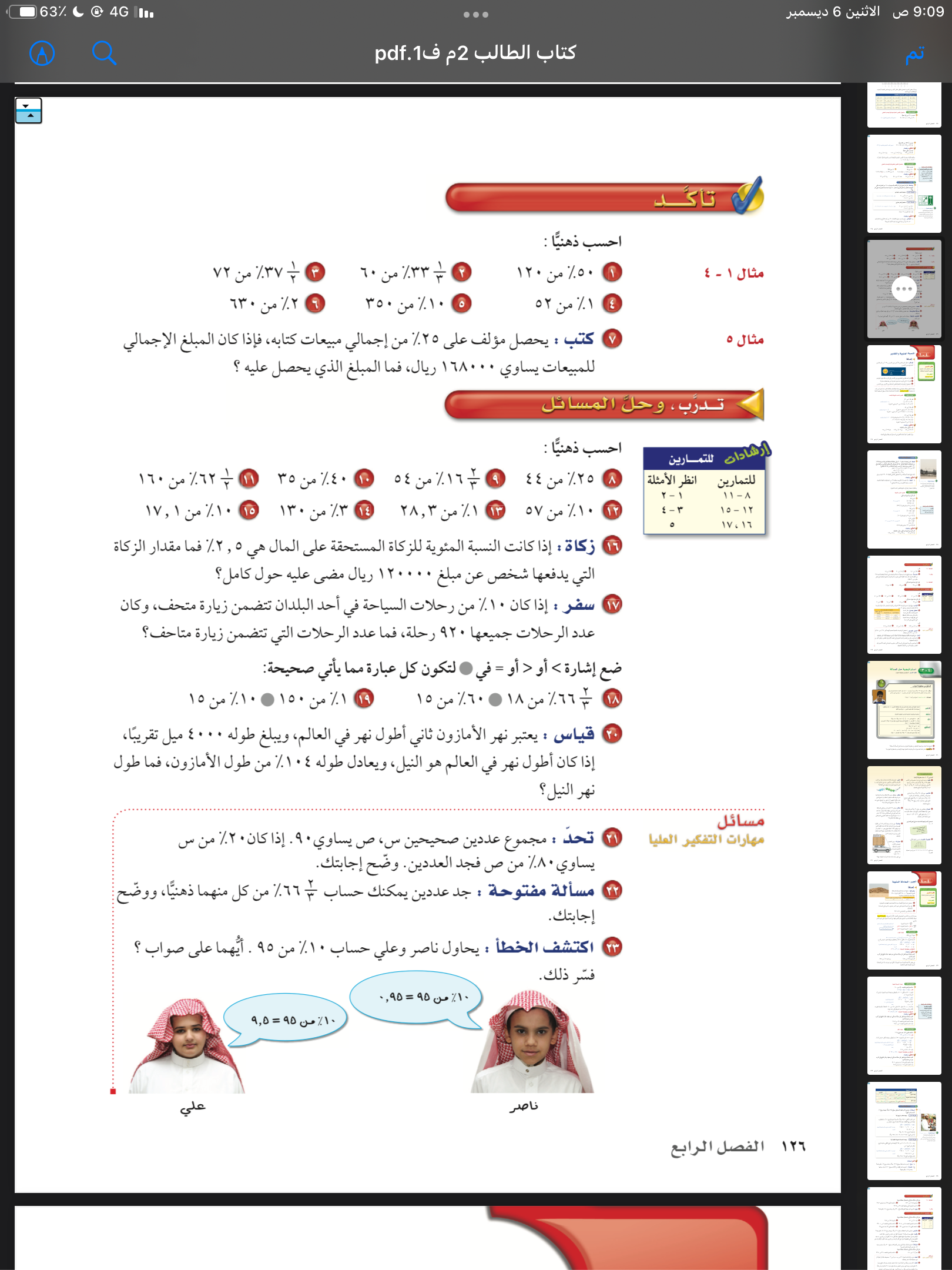 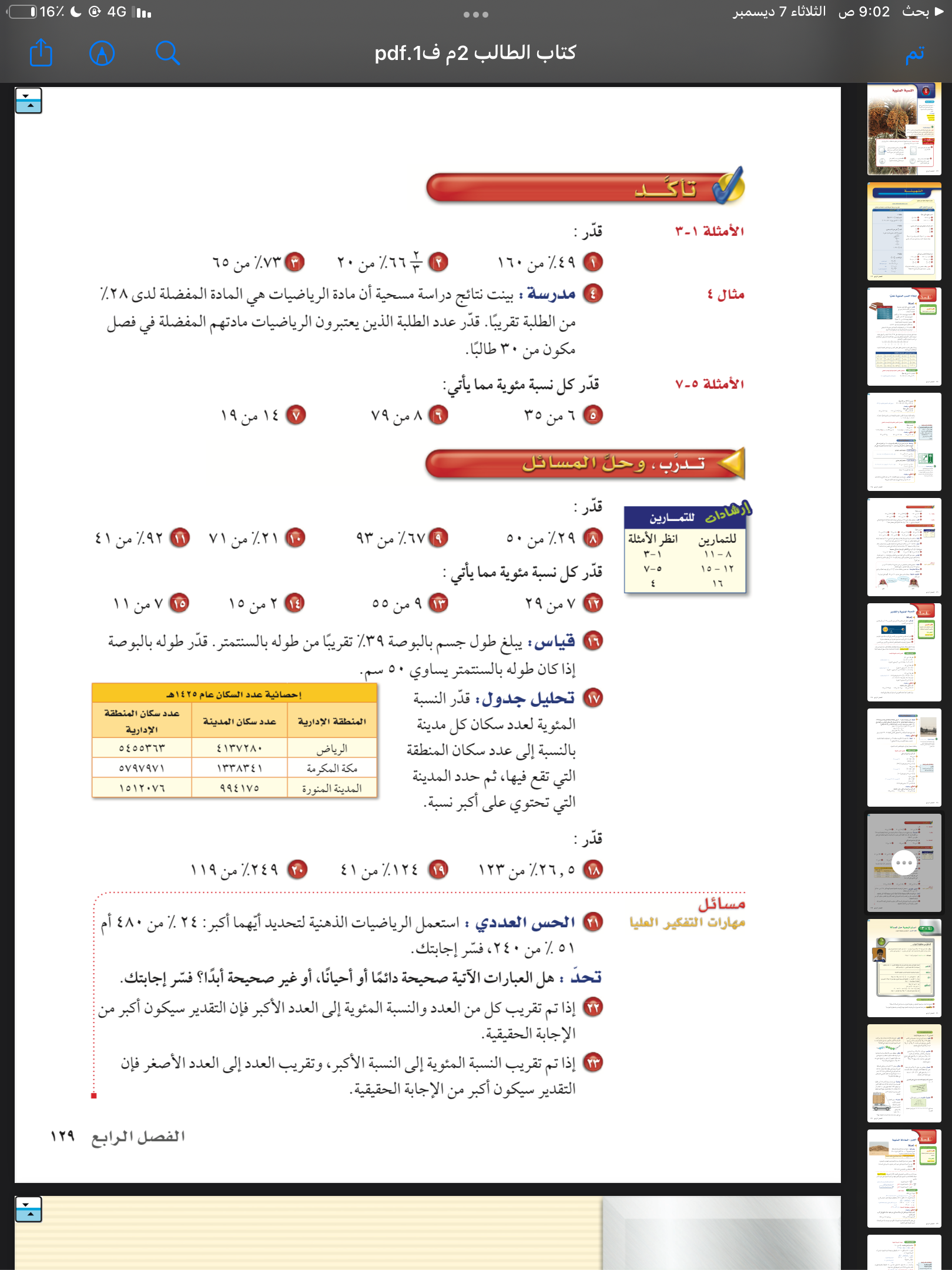 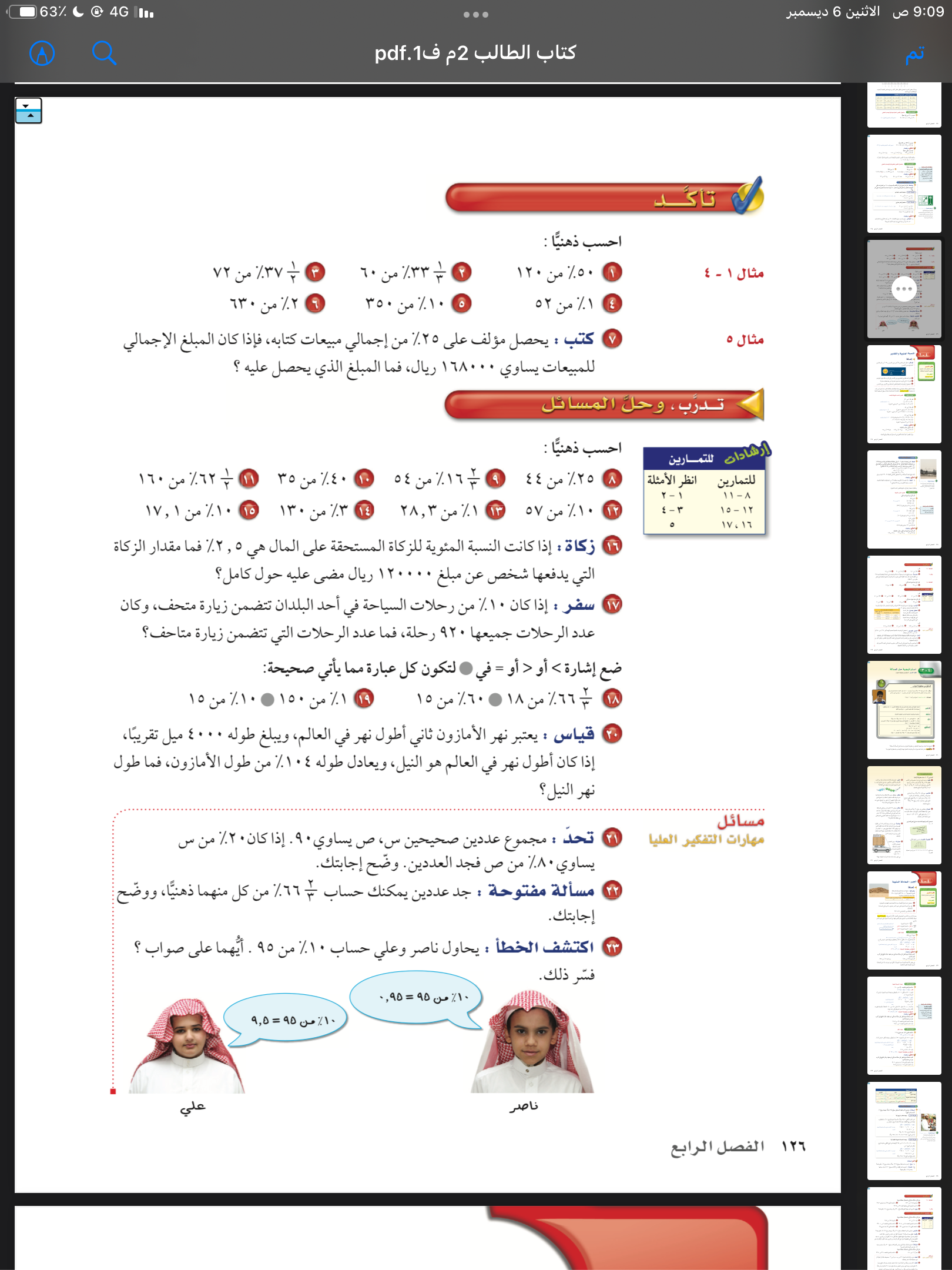 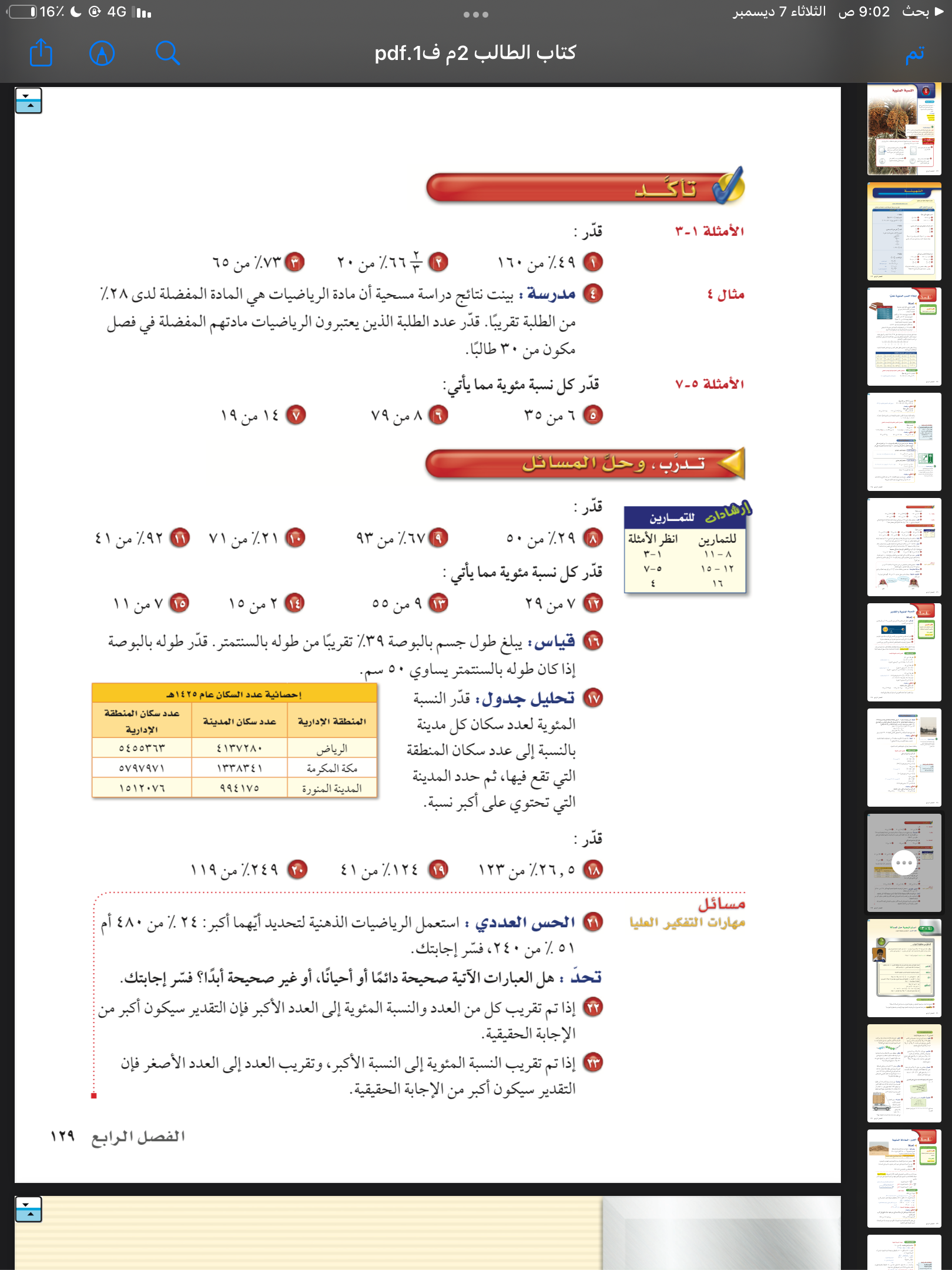 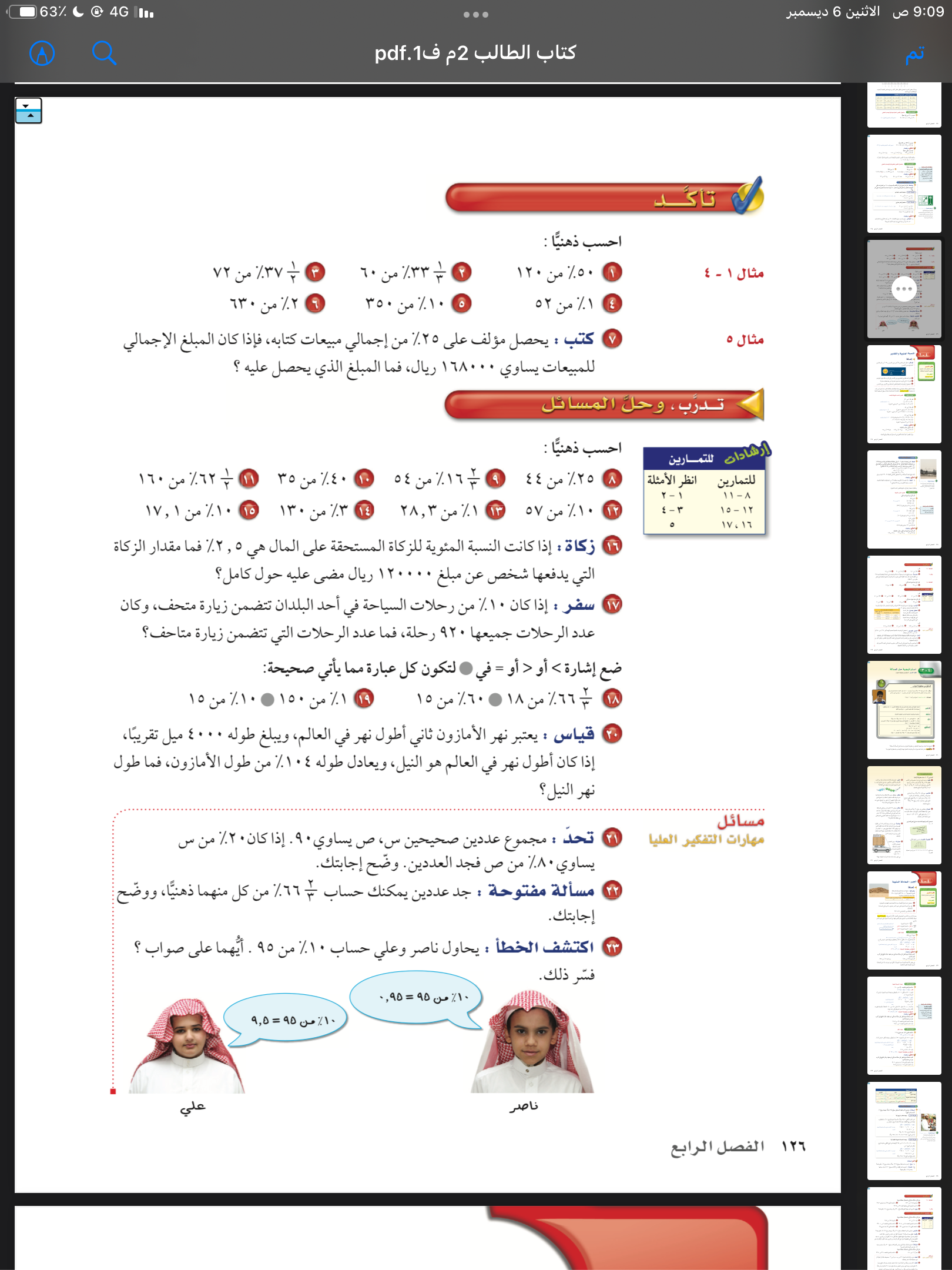 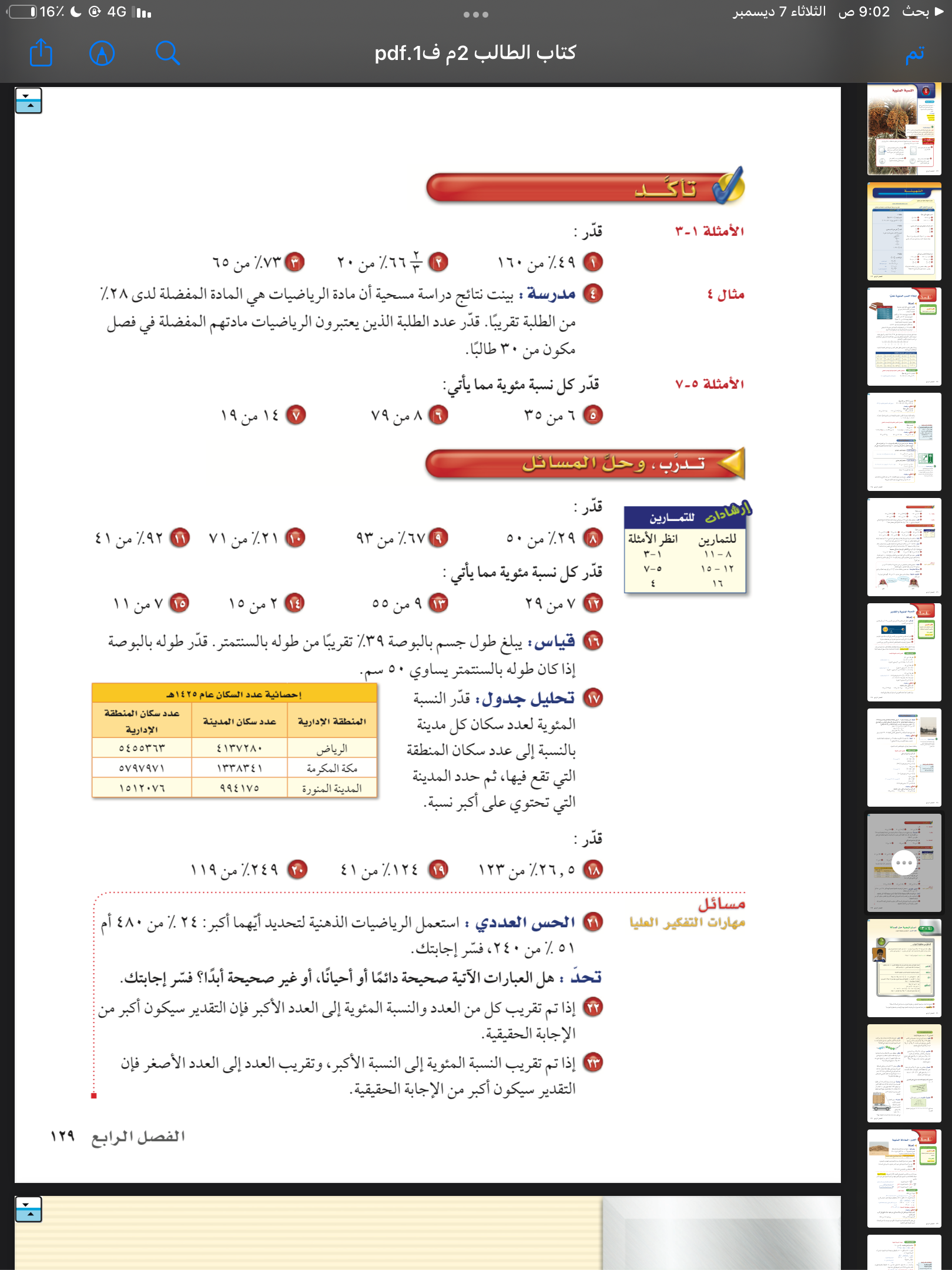 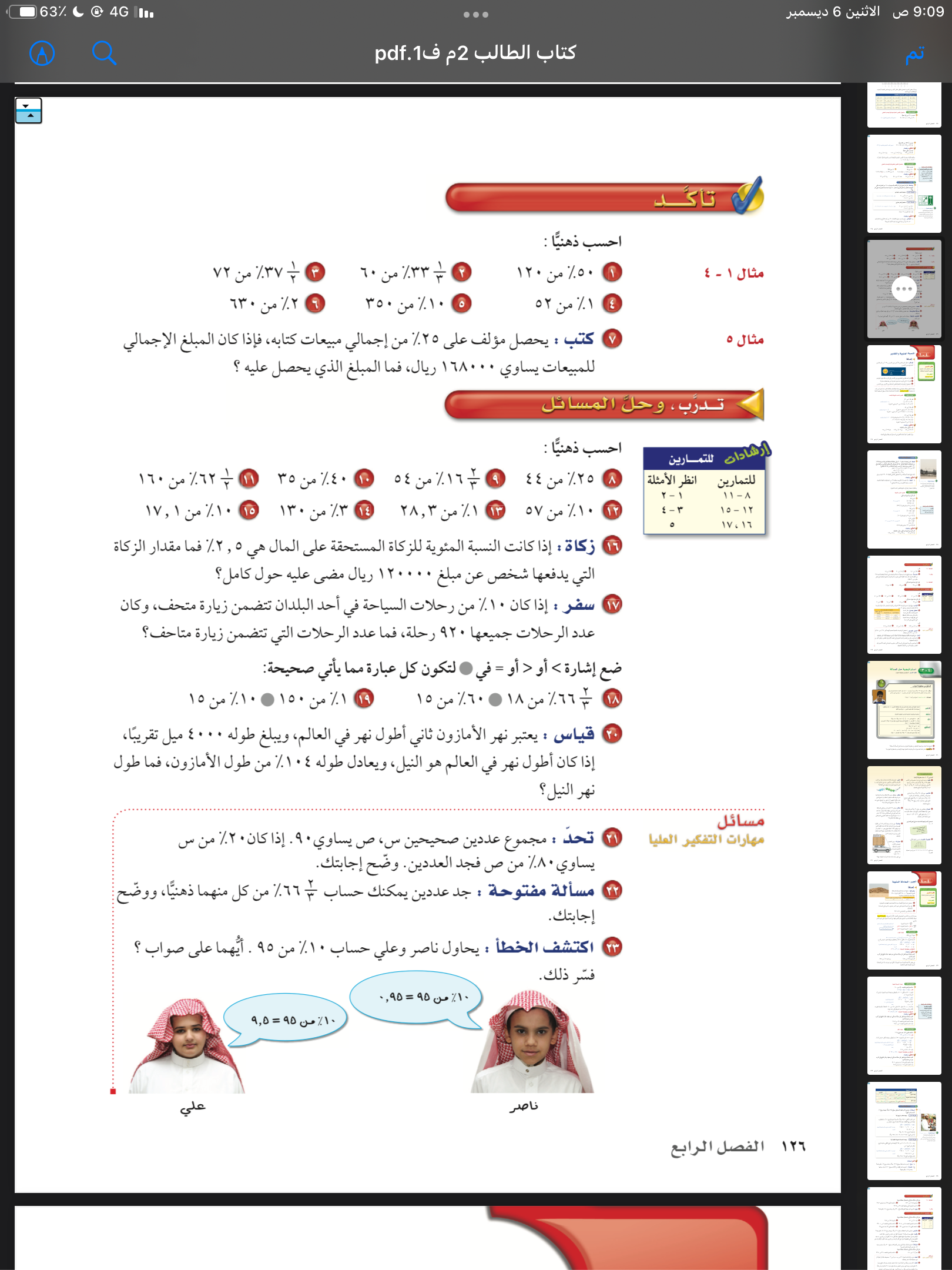 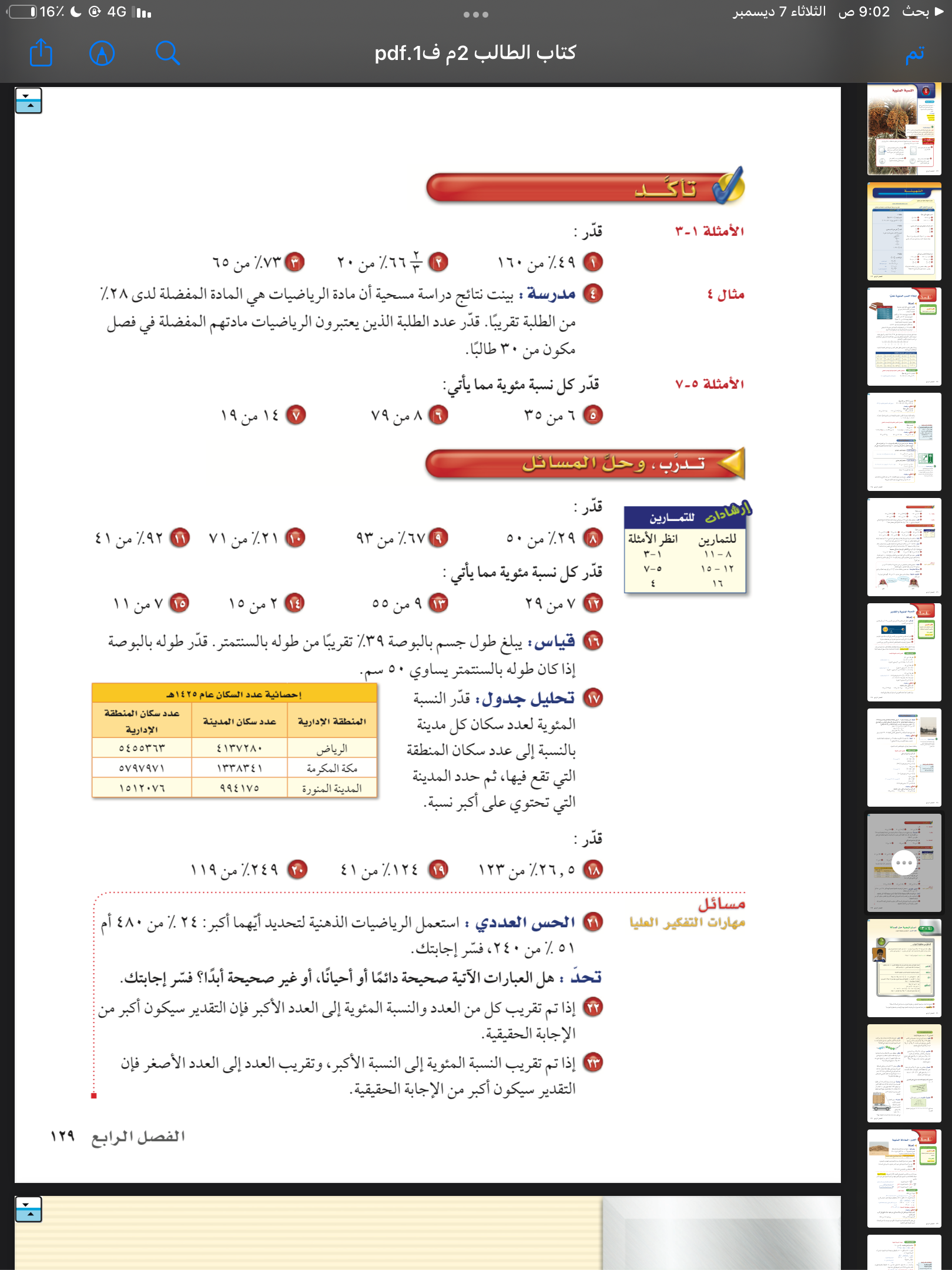 @amal almazroai
ماذا تعلمت؟
@amal almazroai
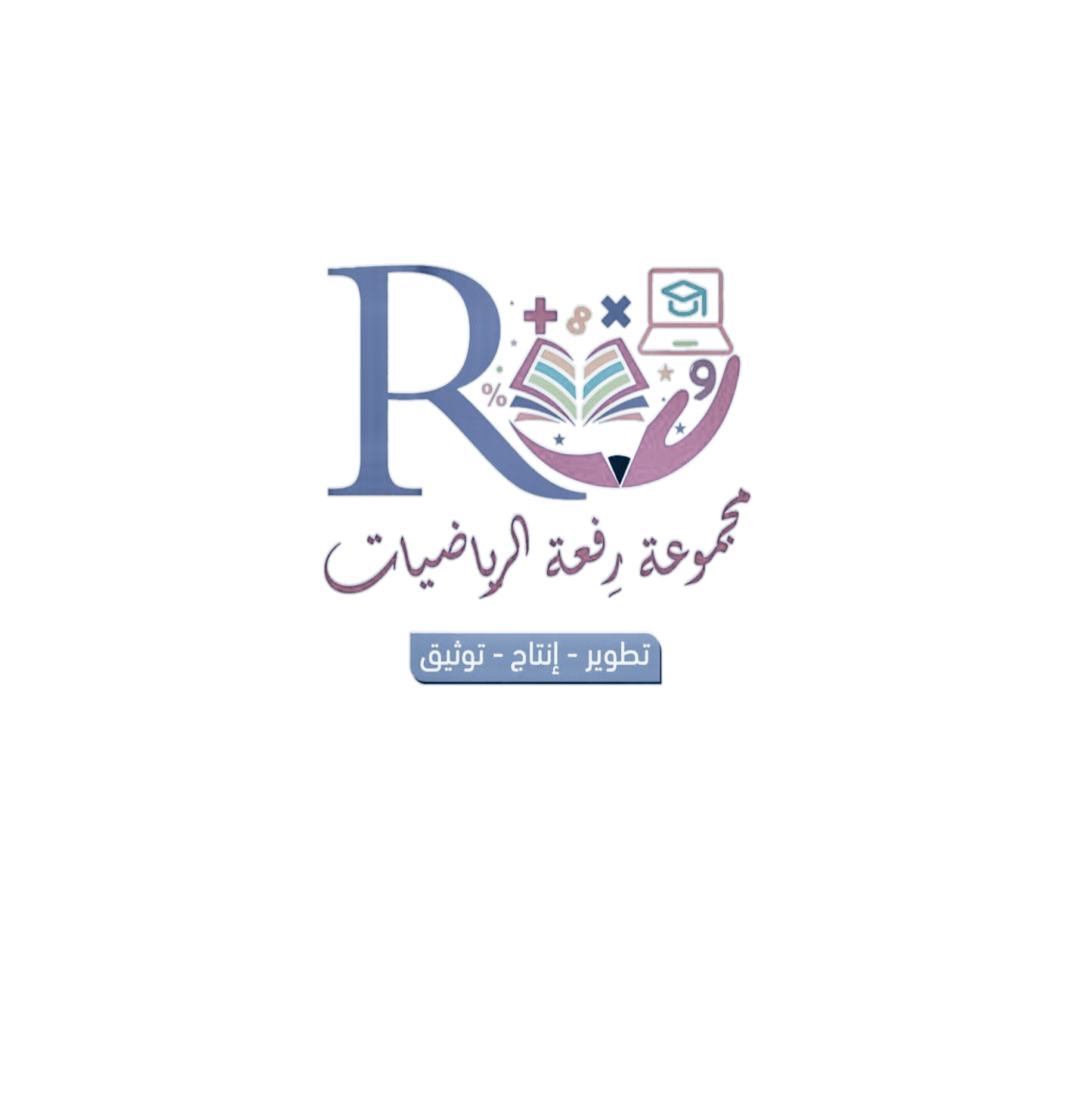 الواجب